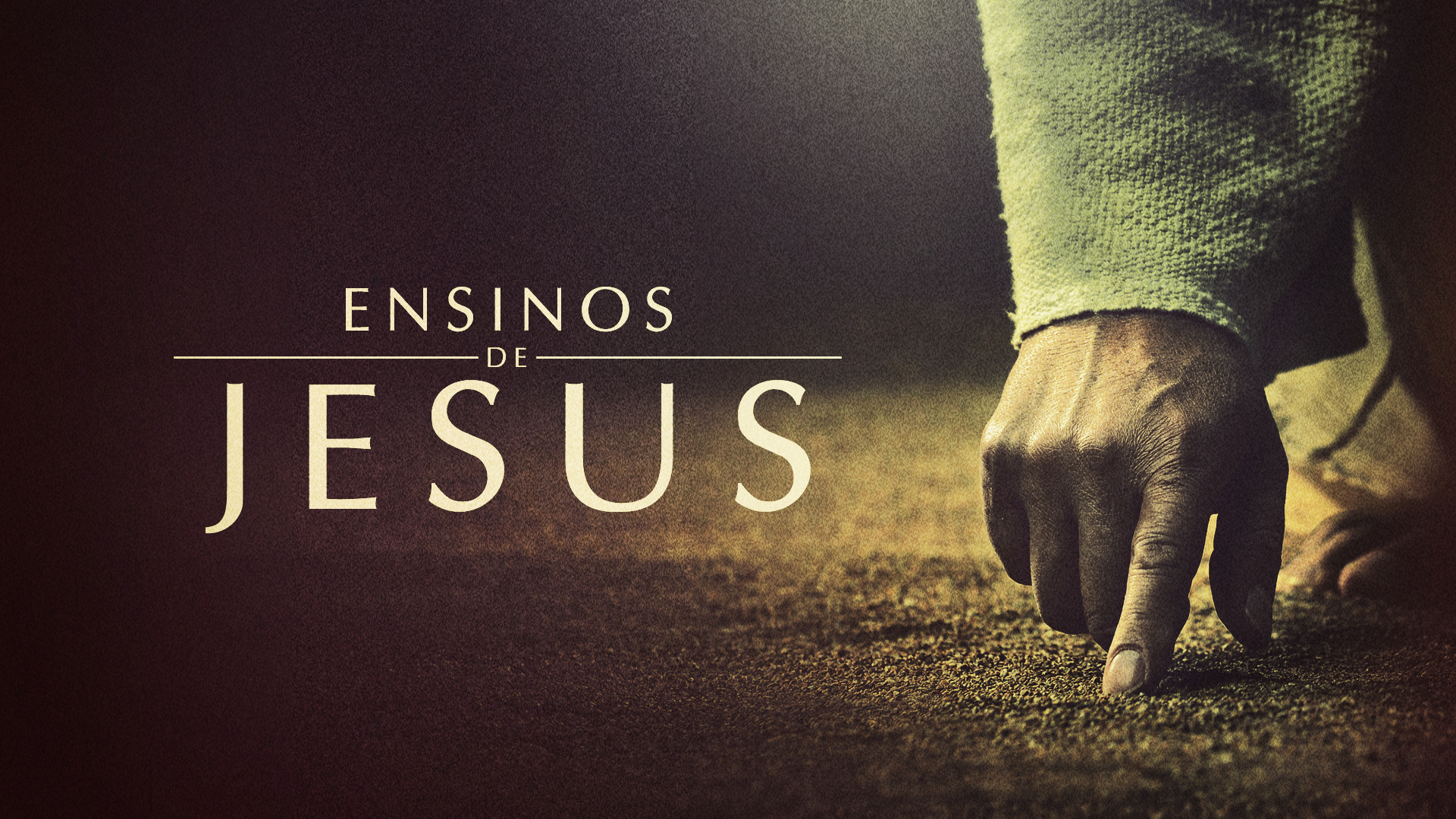 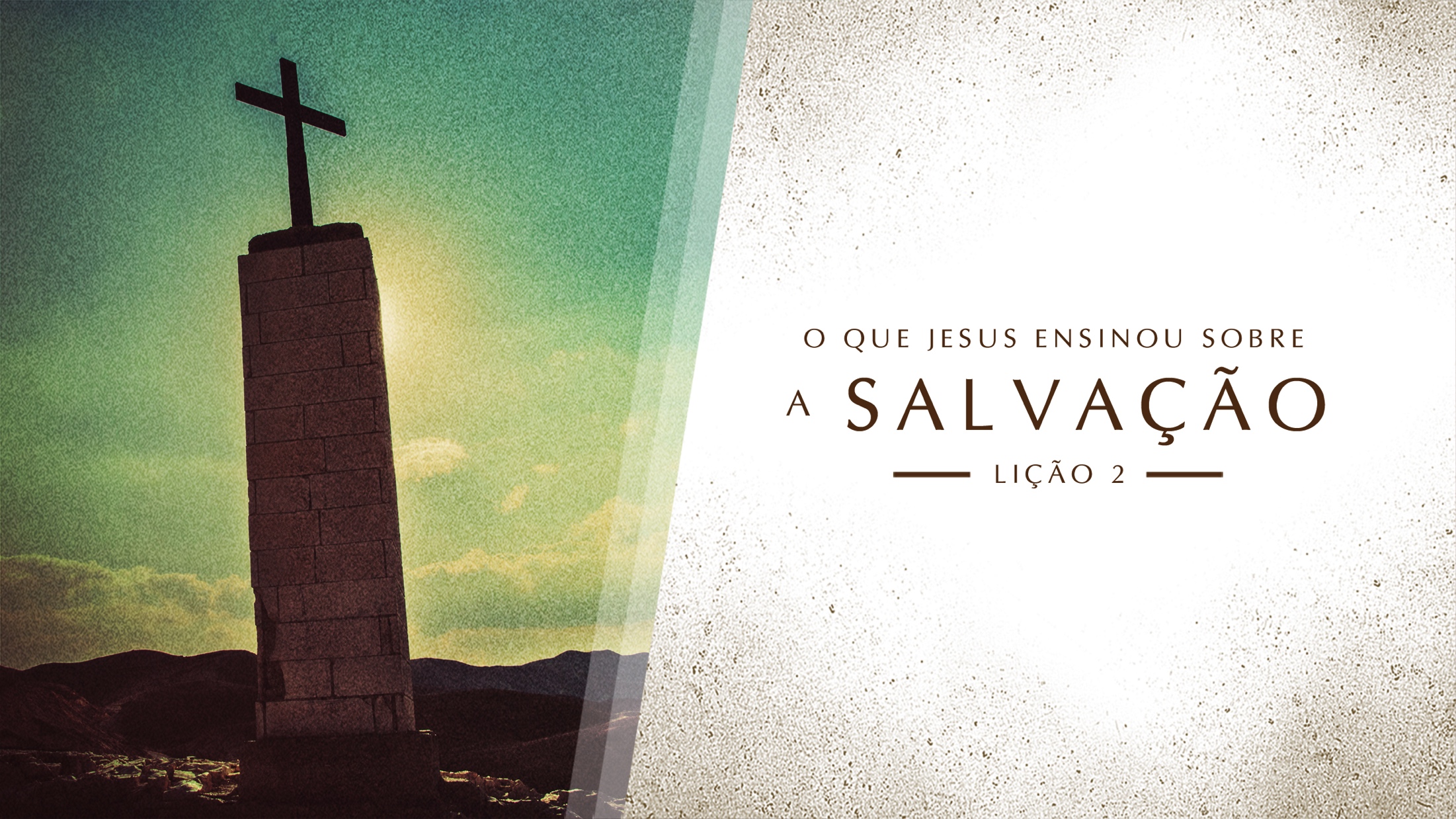 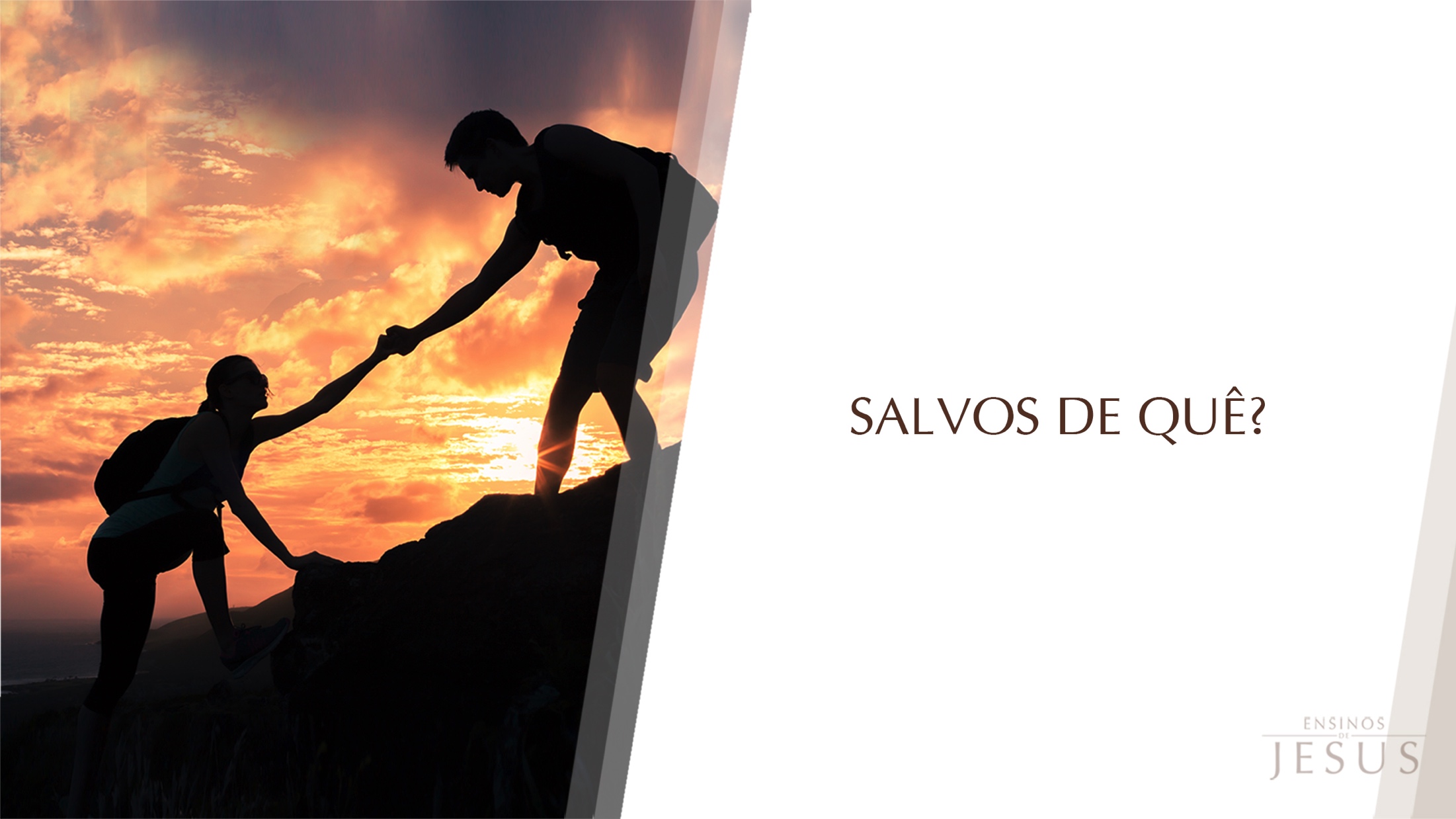 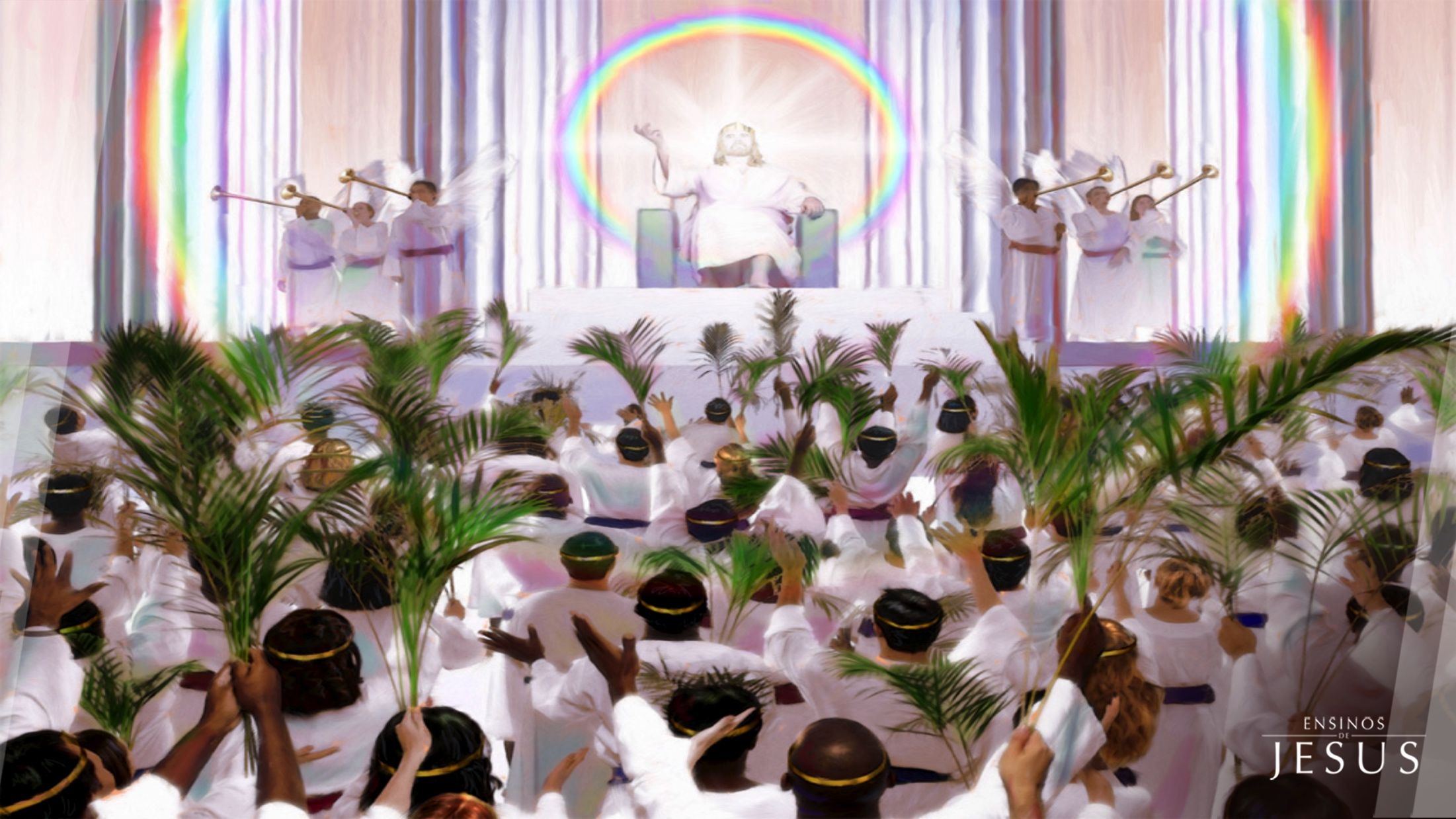 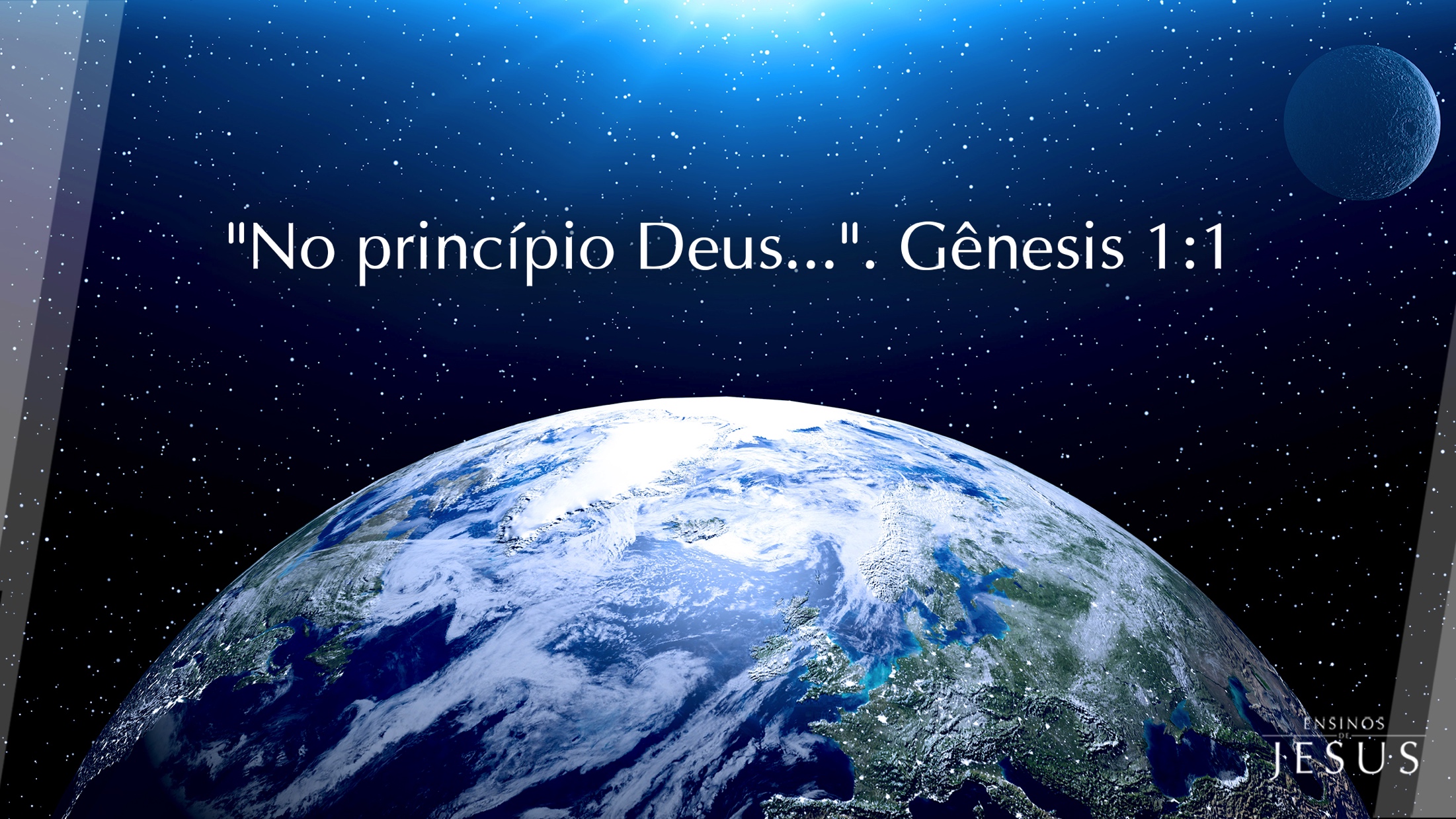 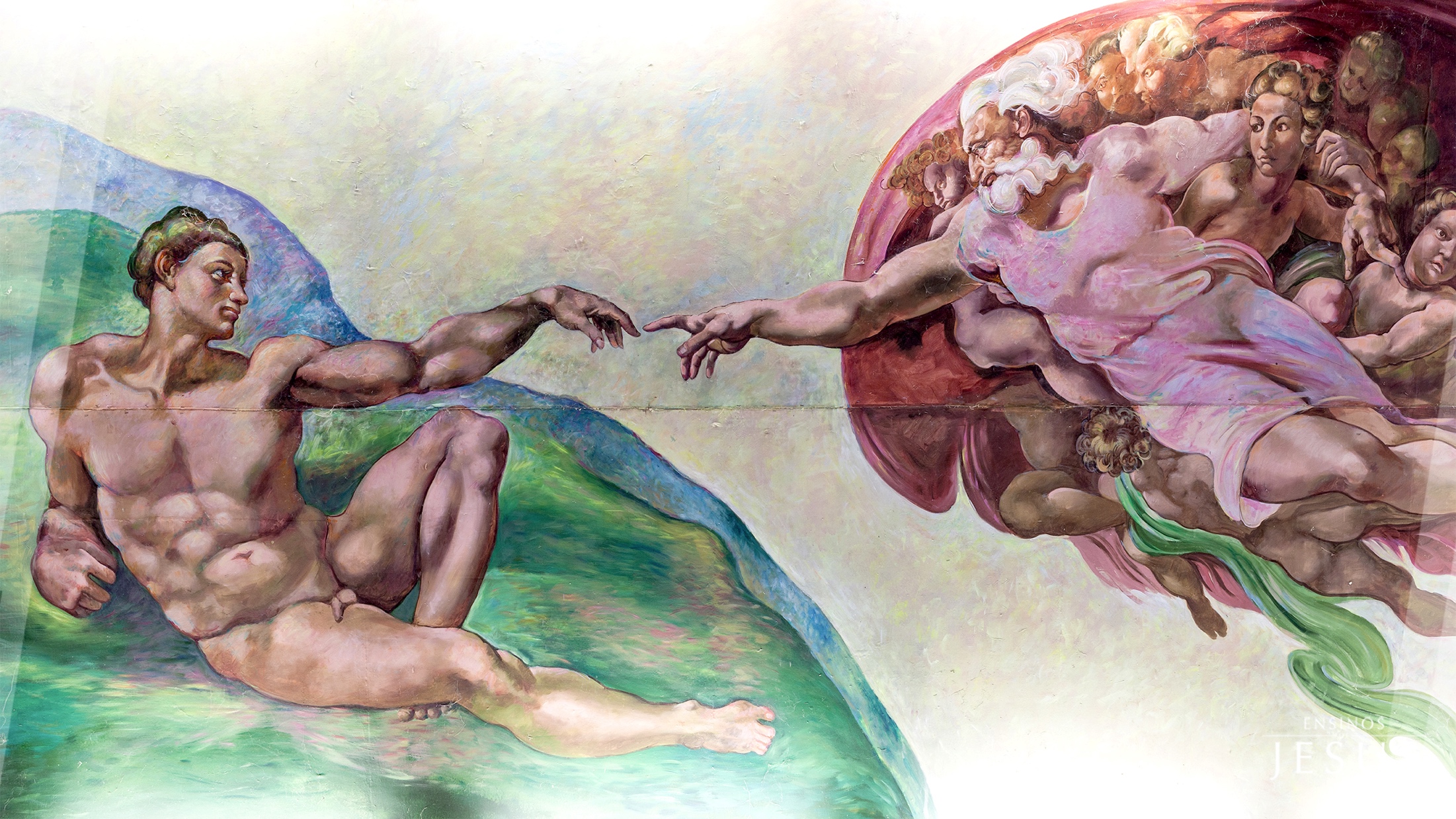 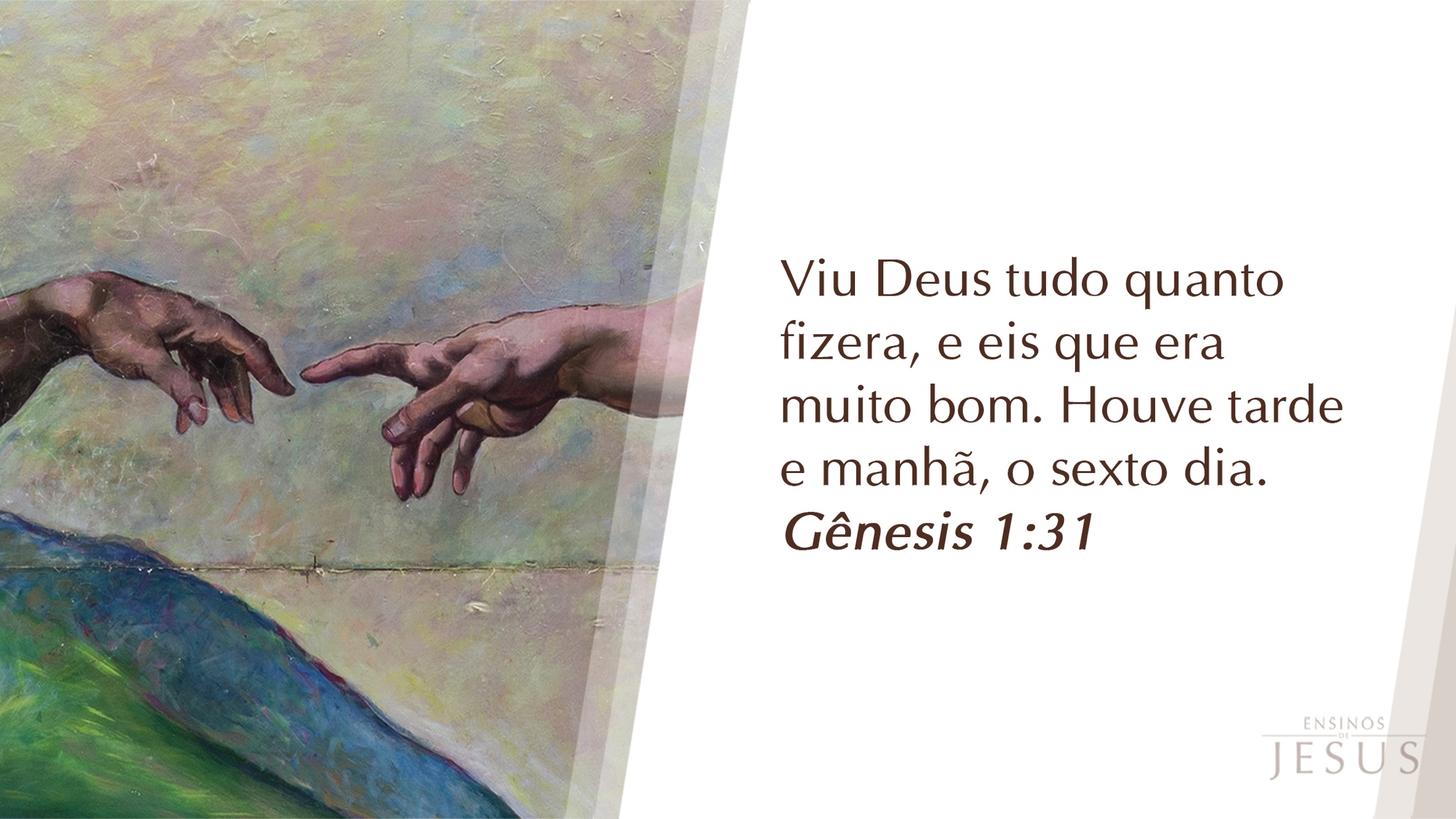 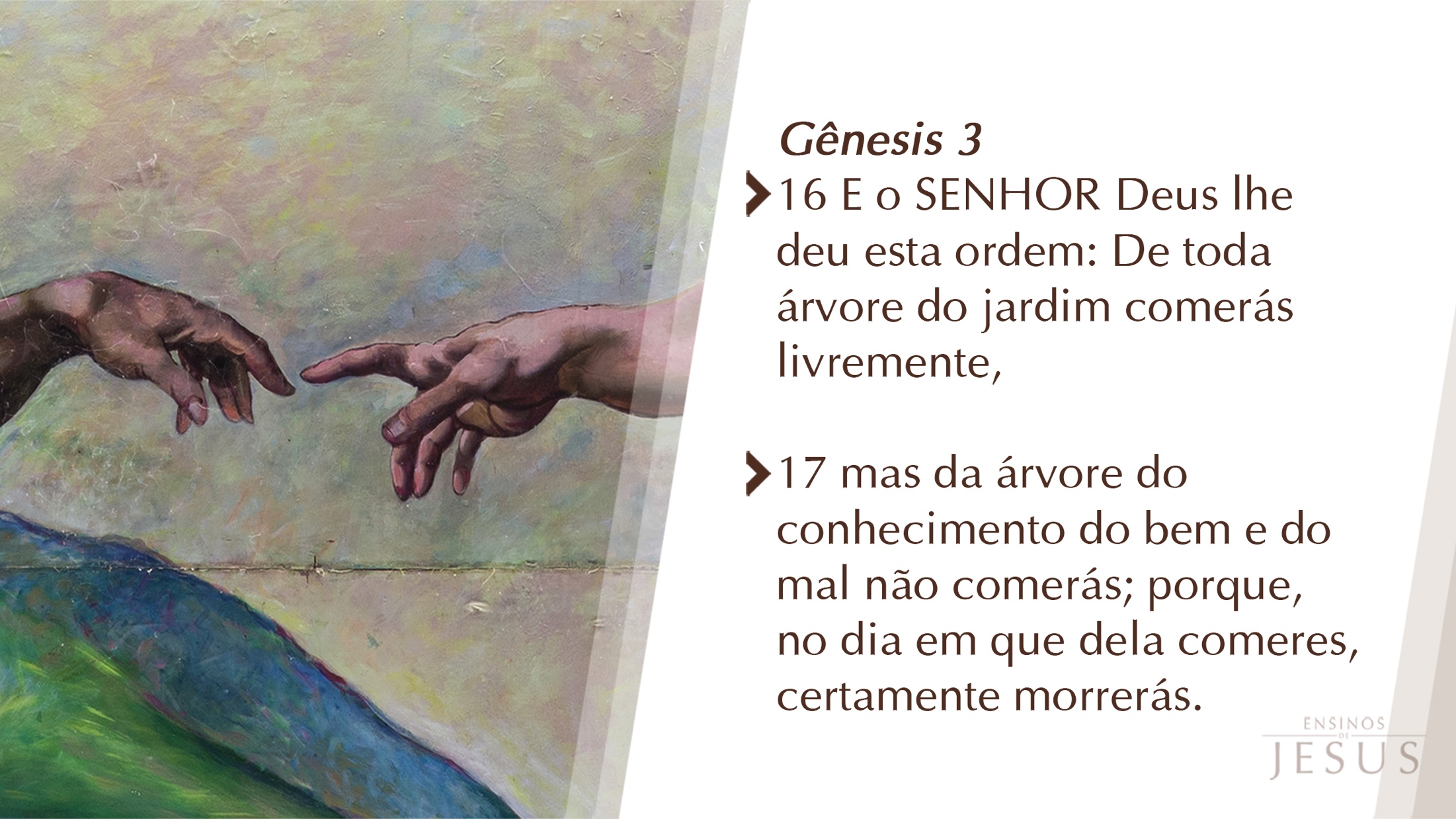 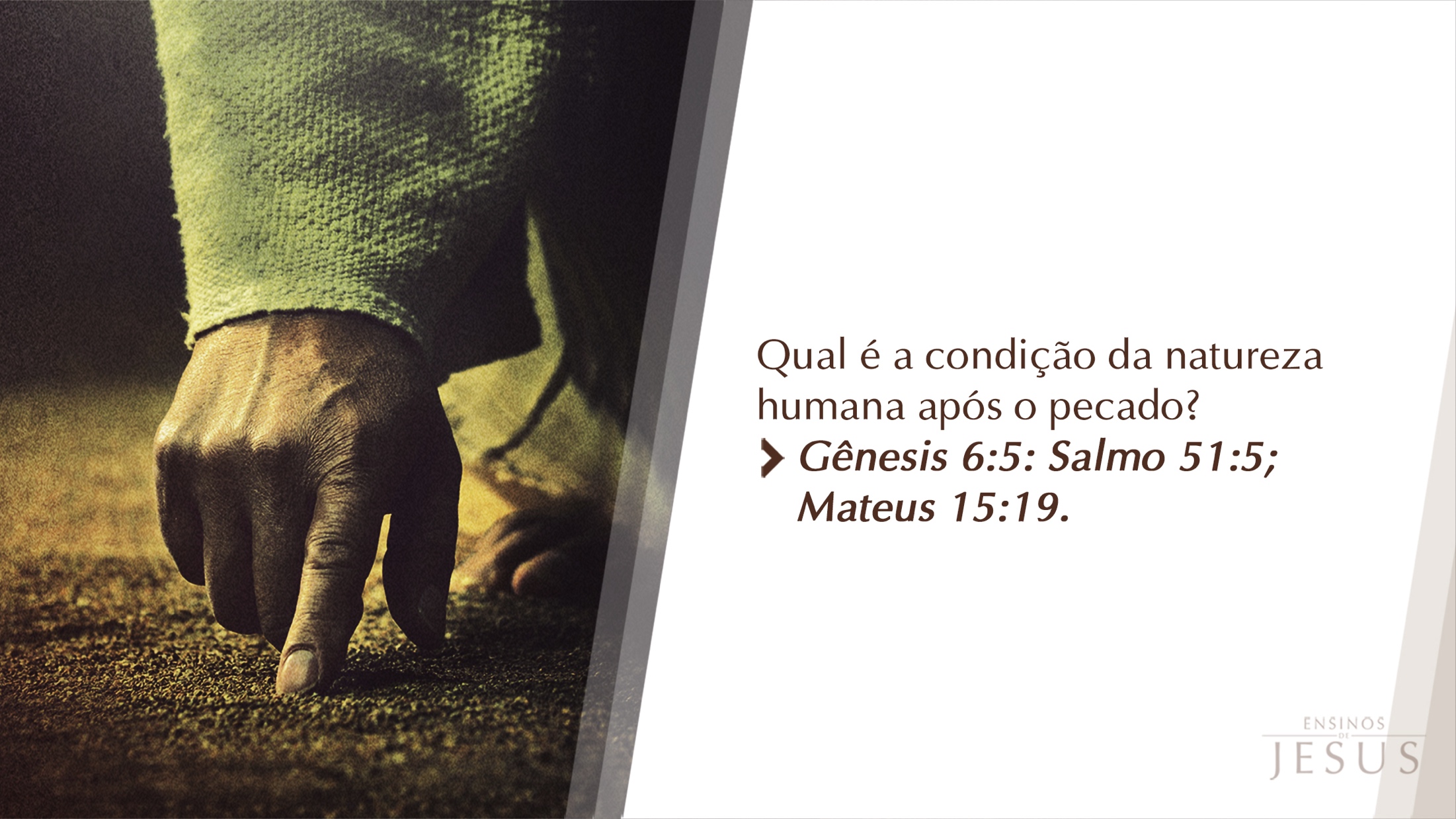 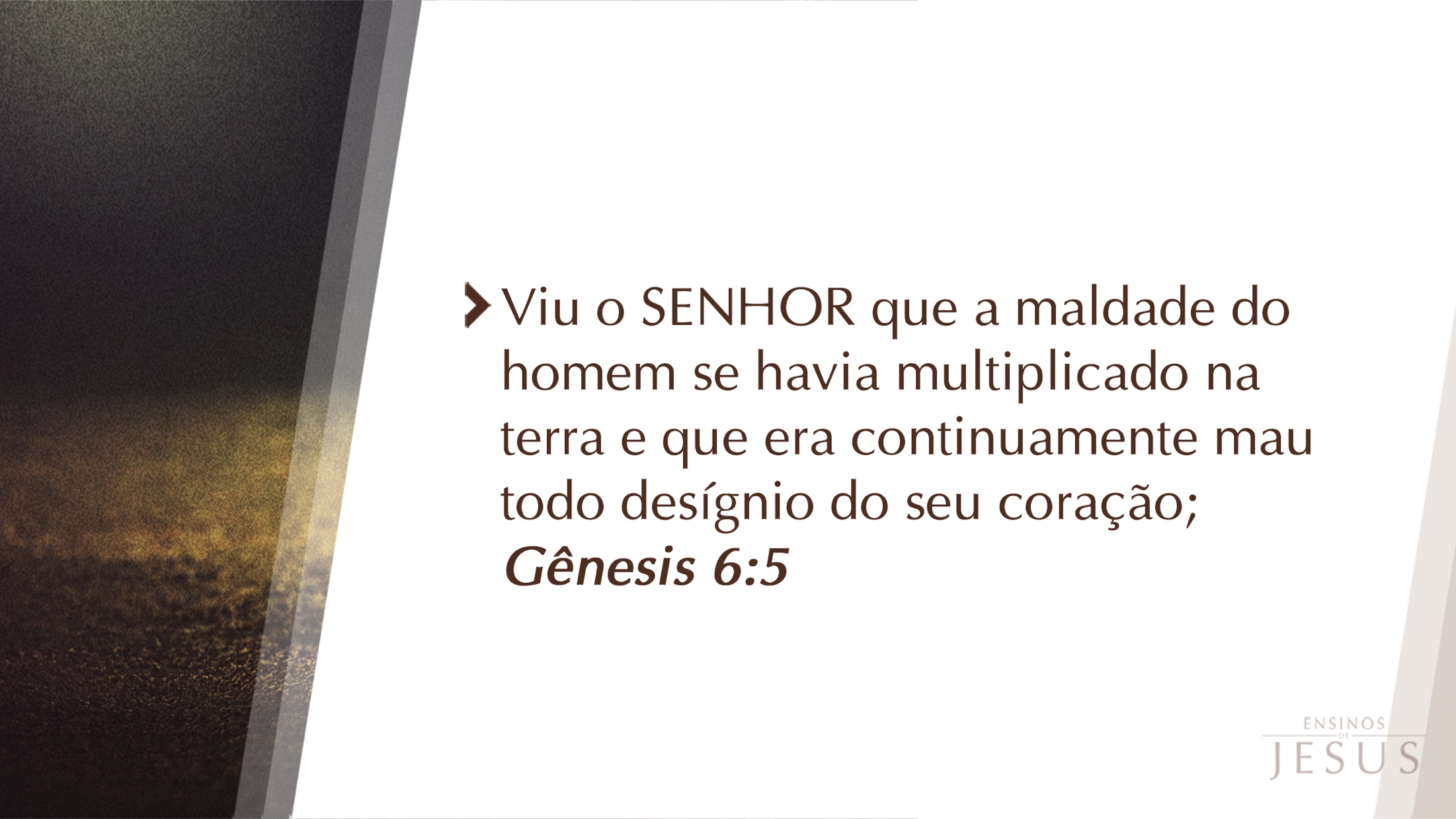 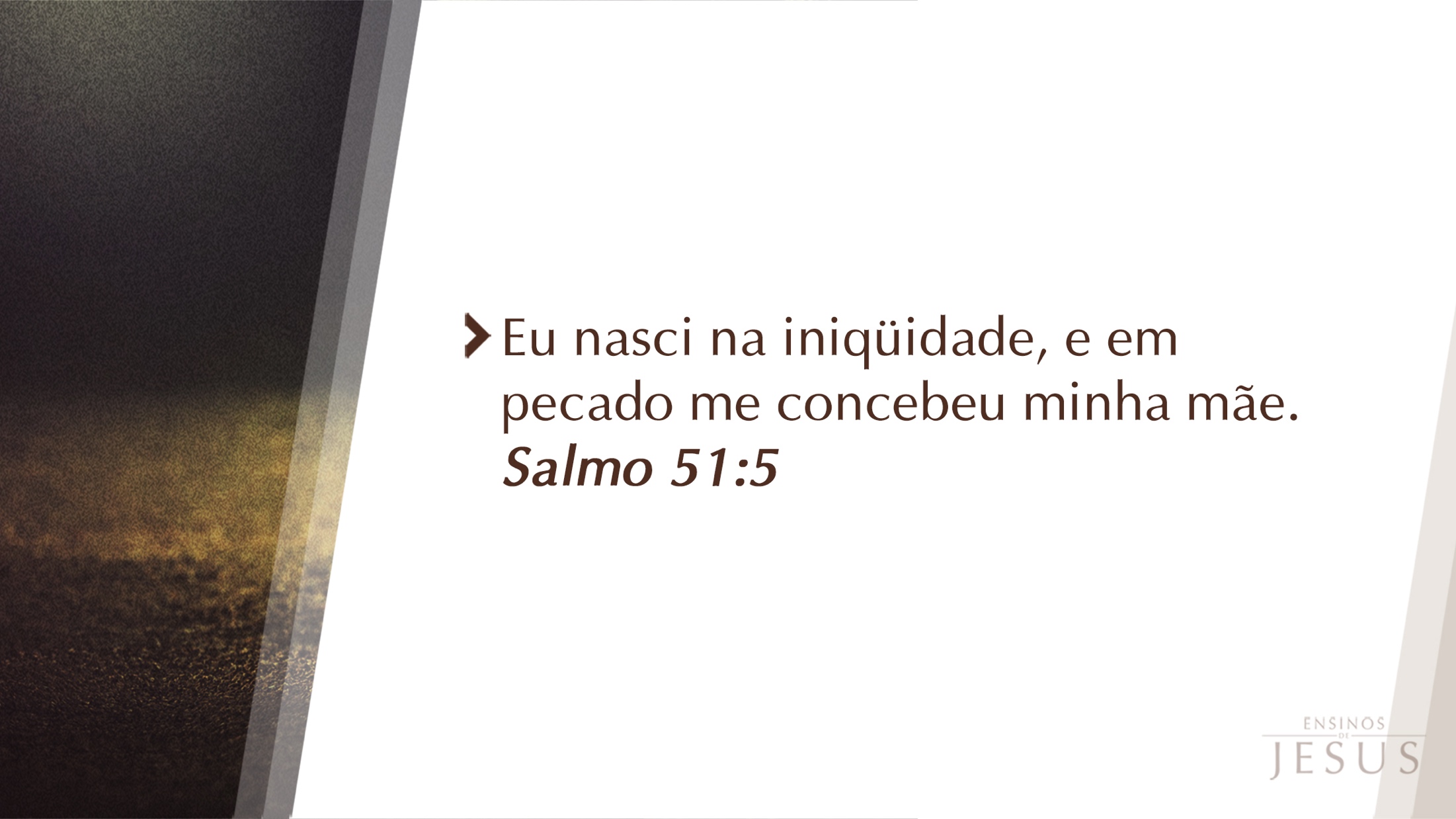 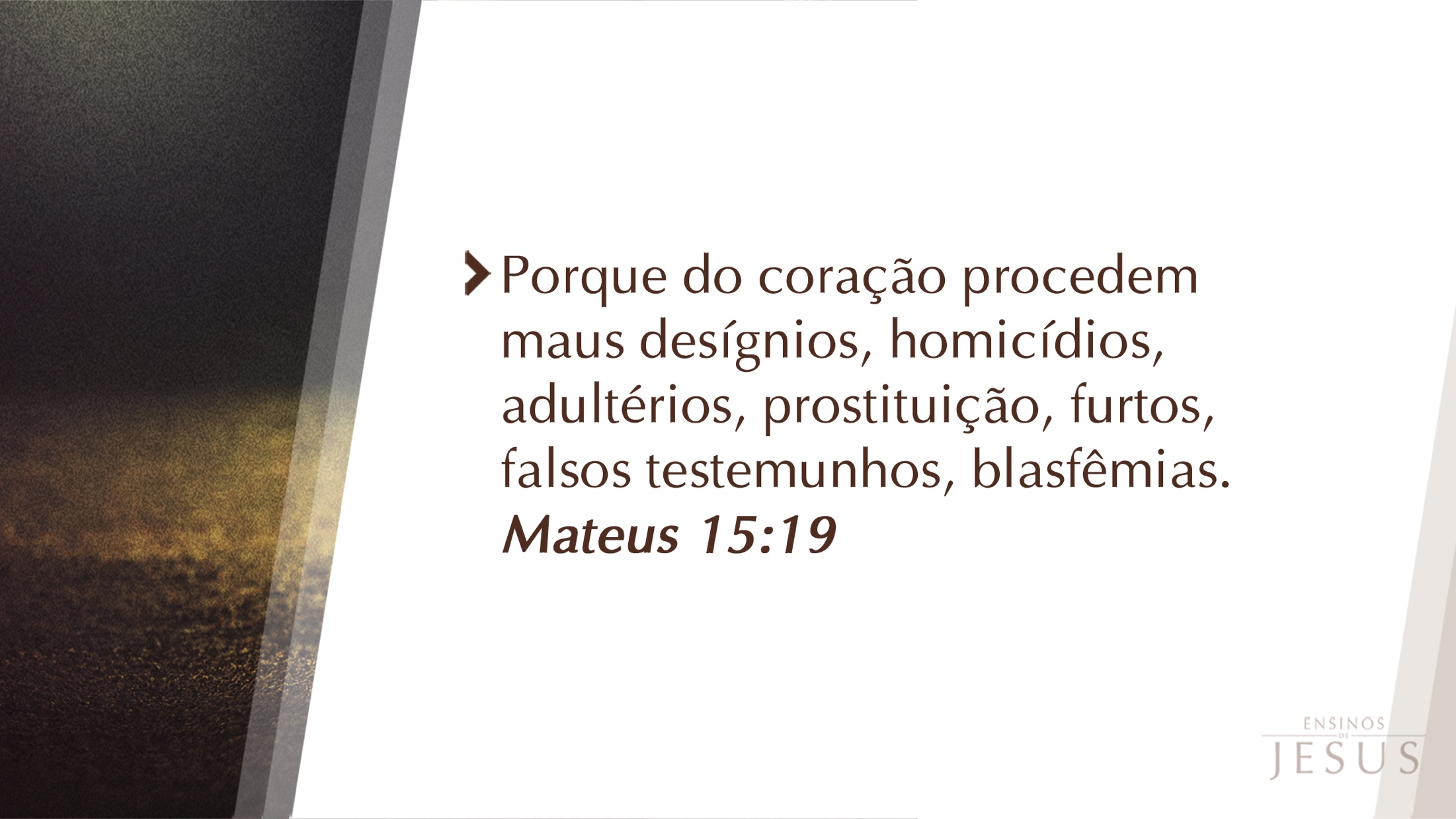 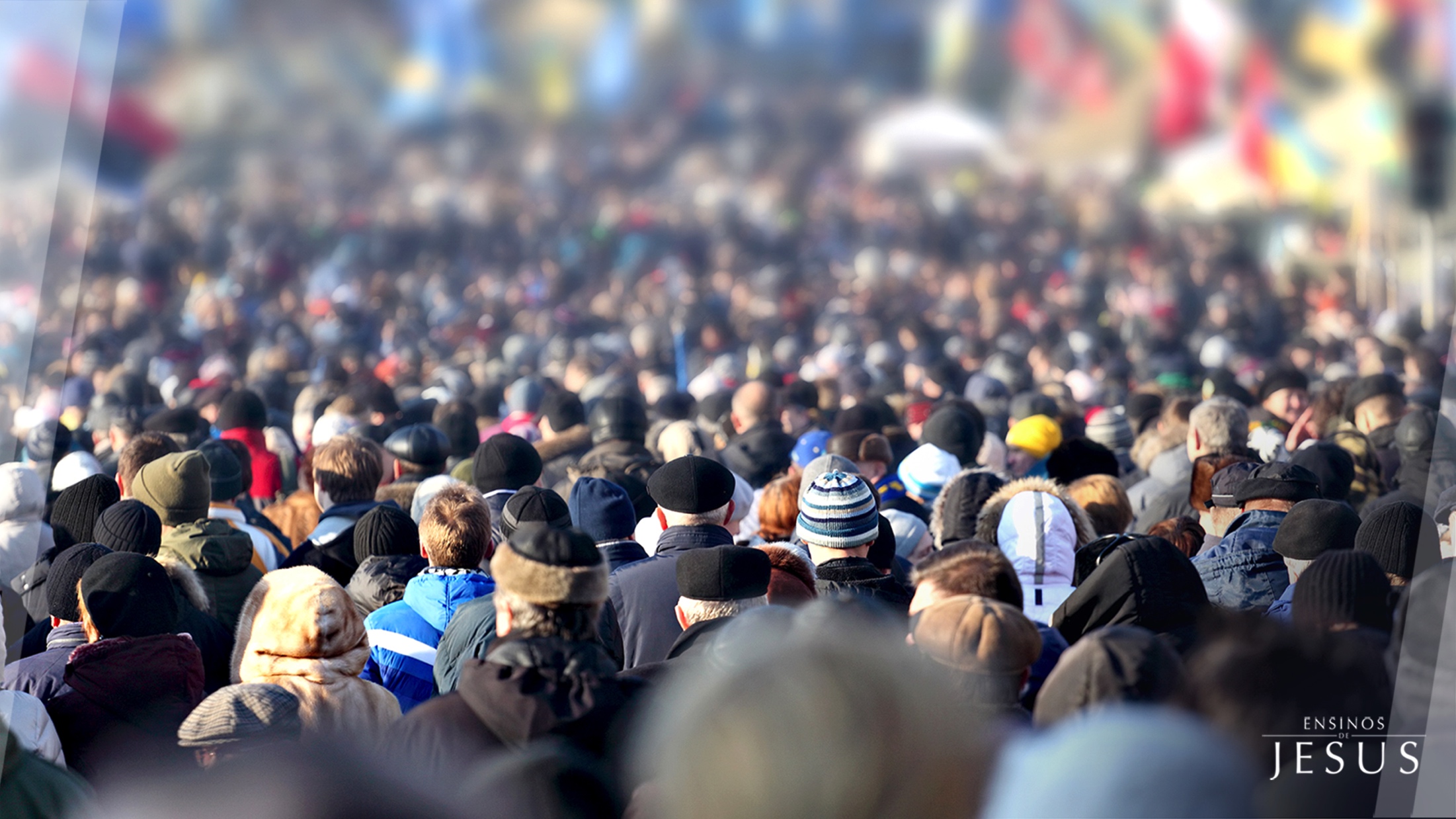 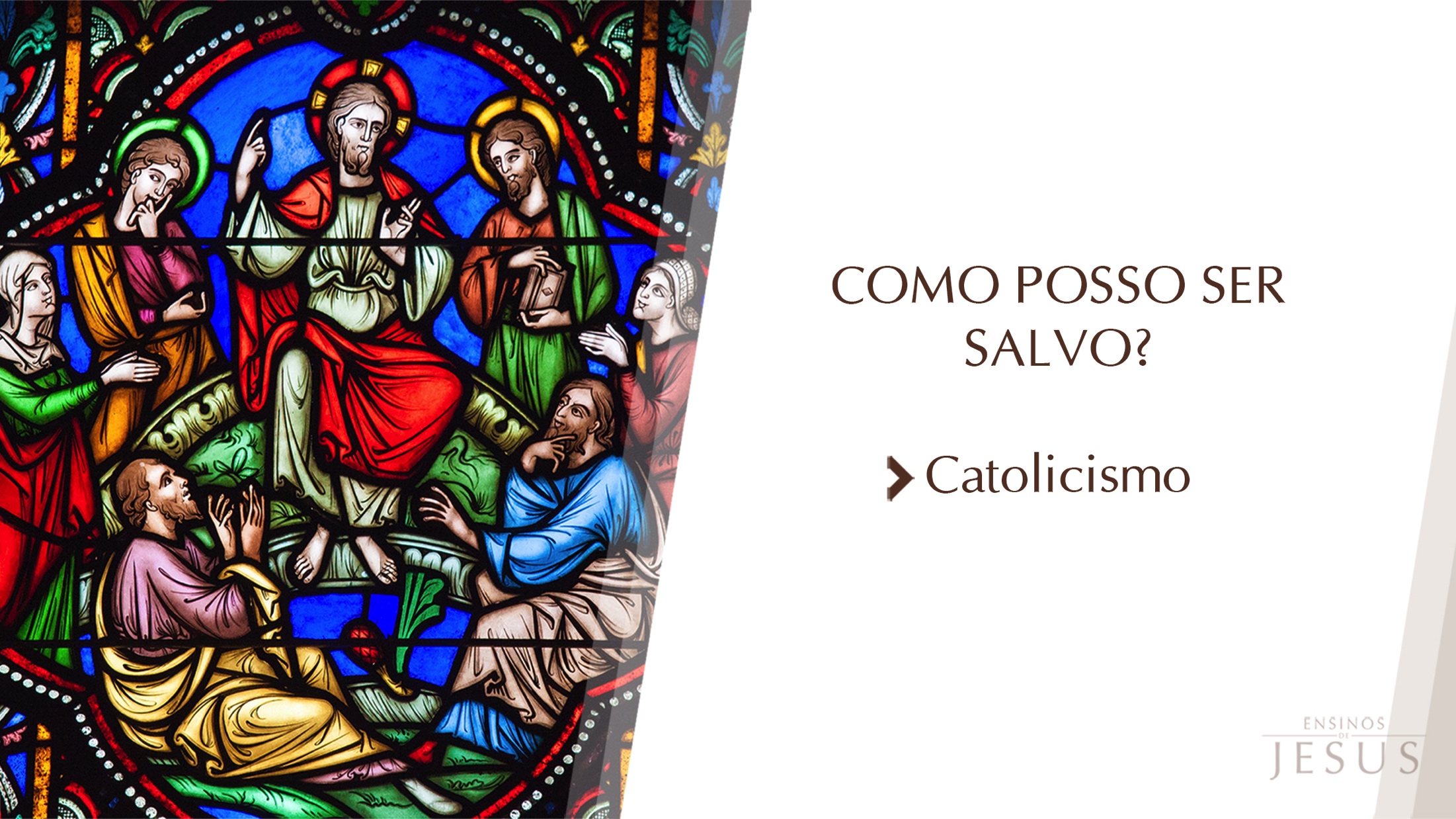 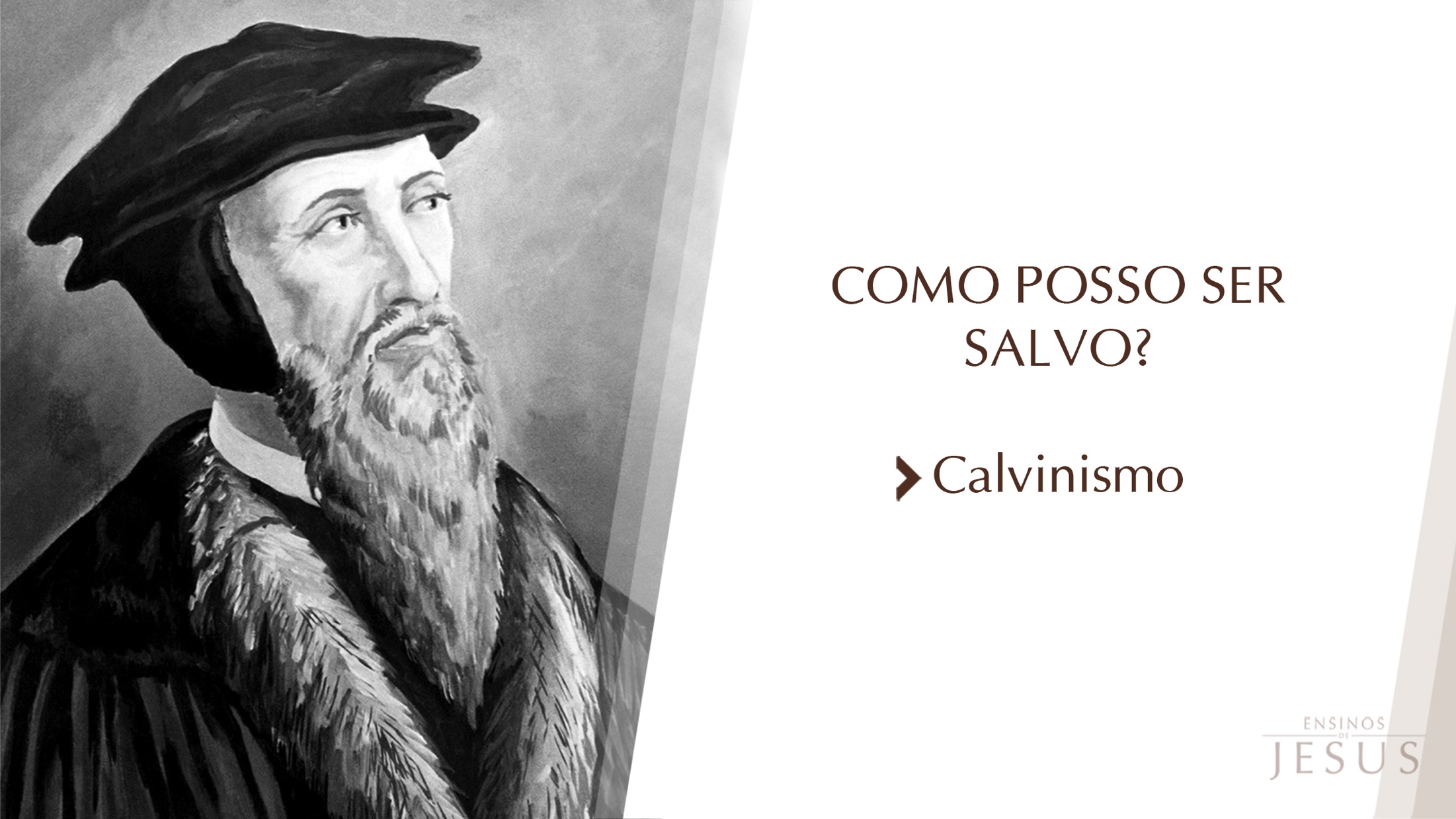 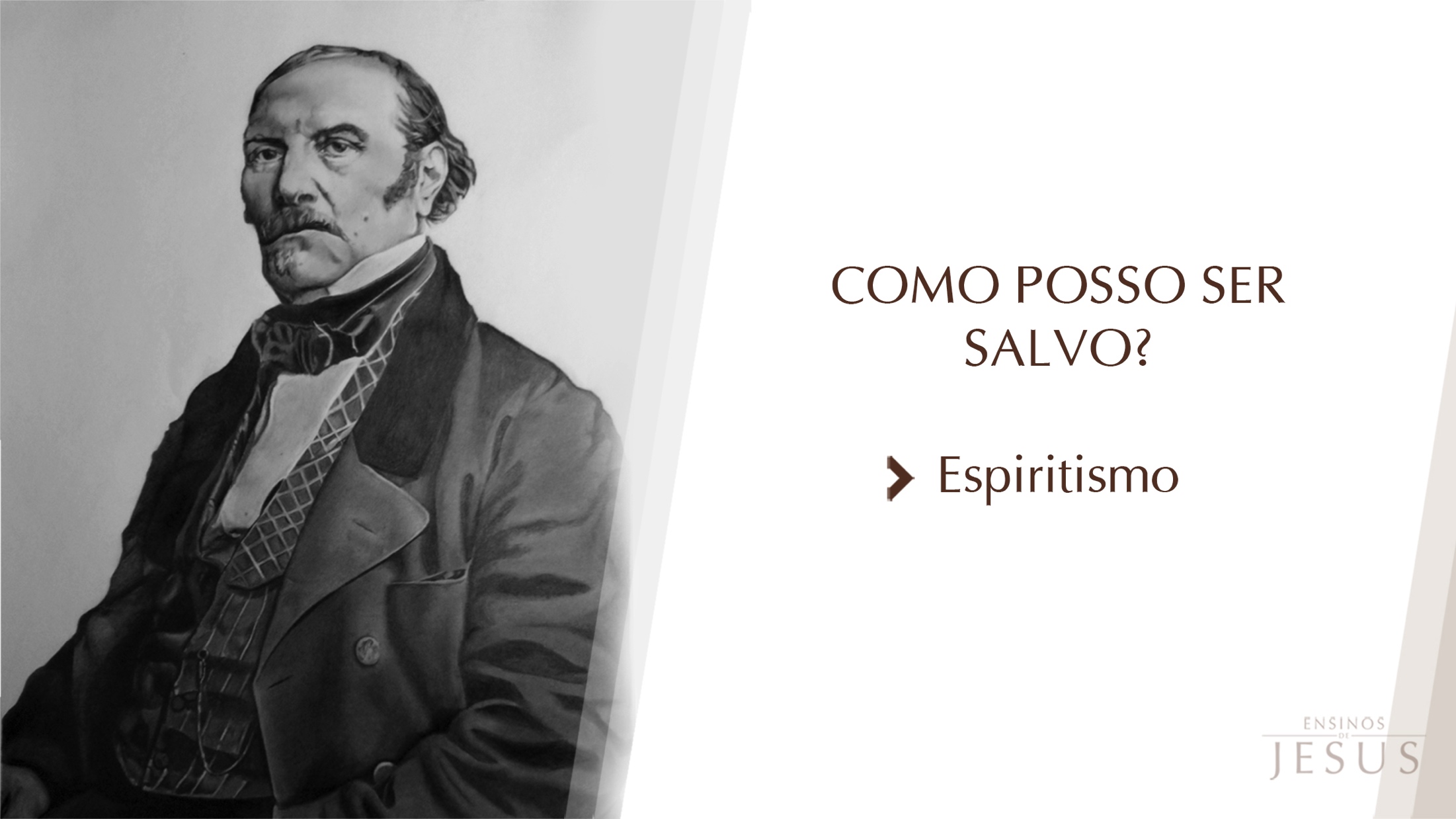 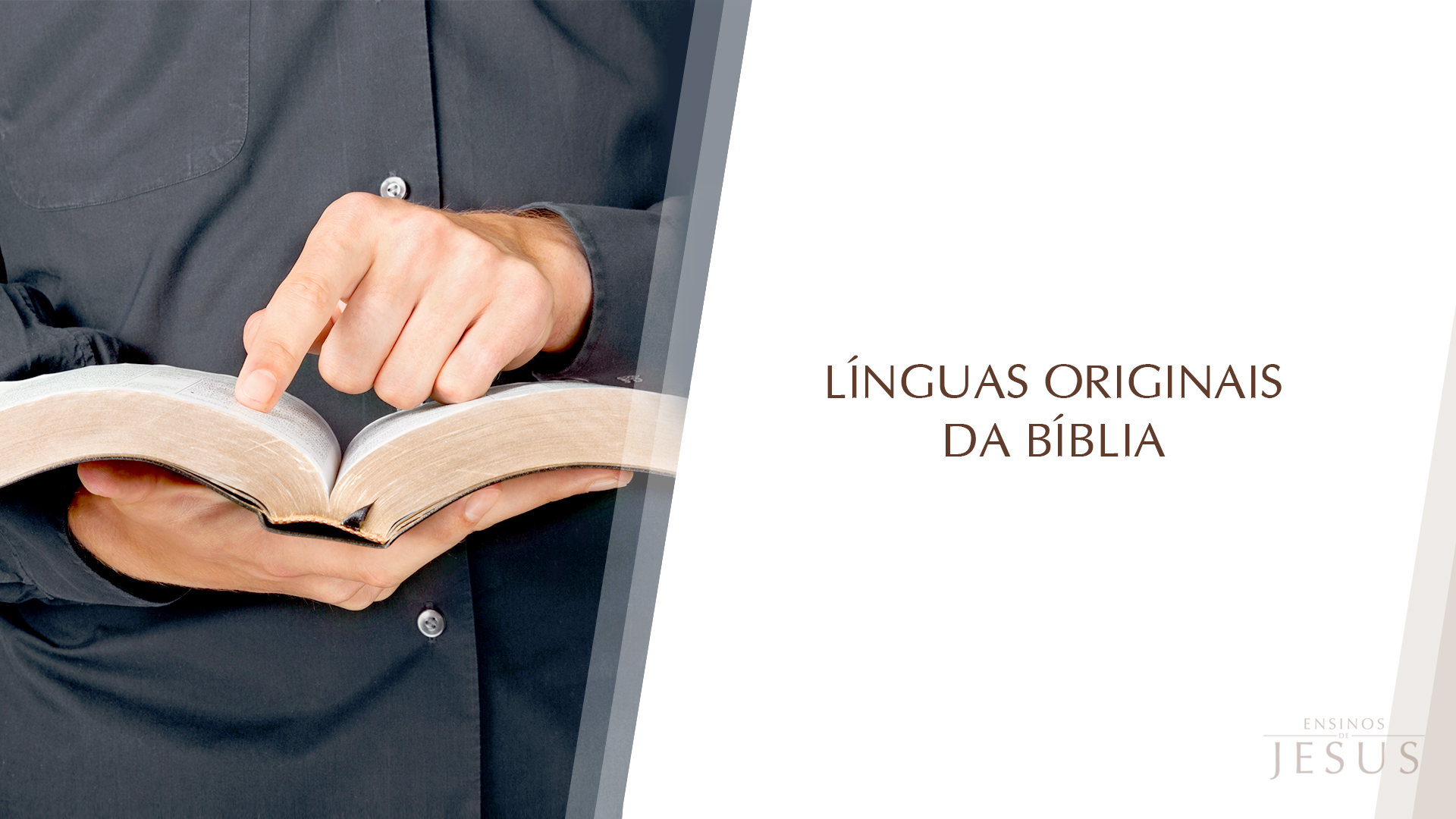 O QUE A BÍBLIA ENSINA SOBRE A SALVAÇÃO?
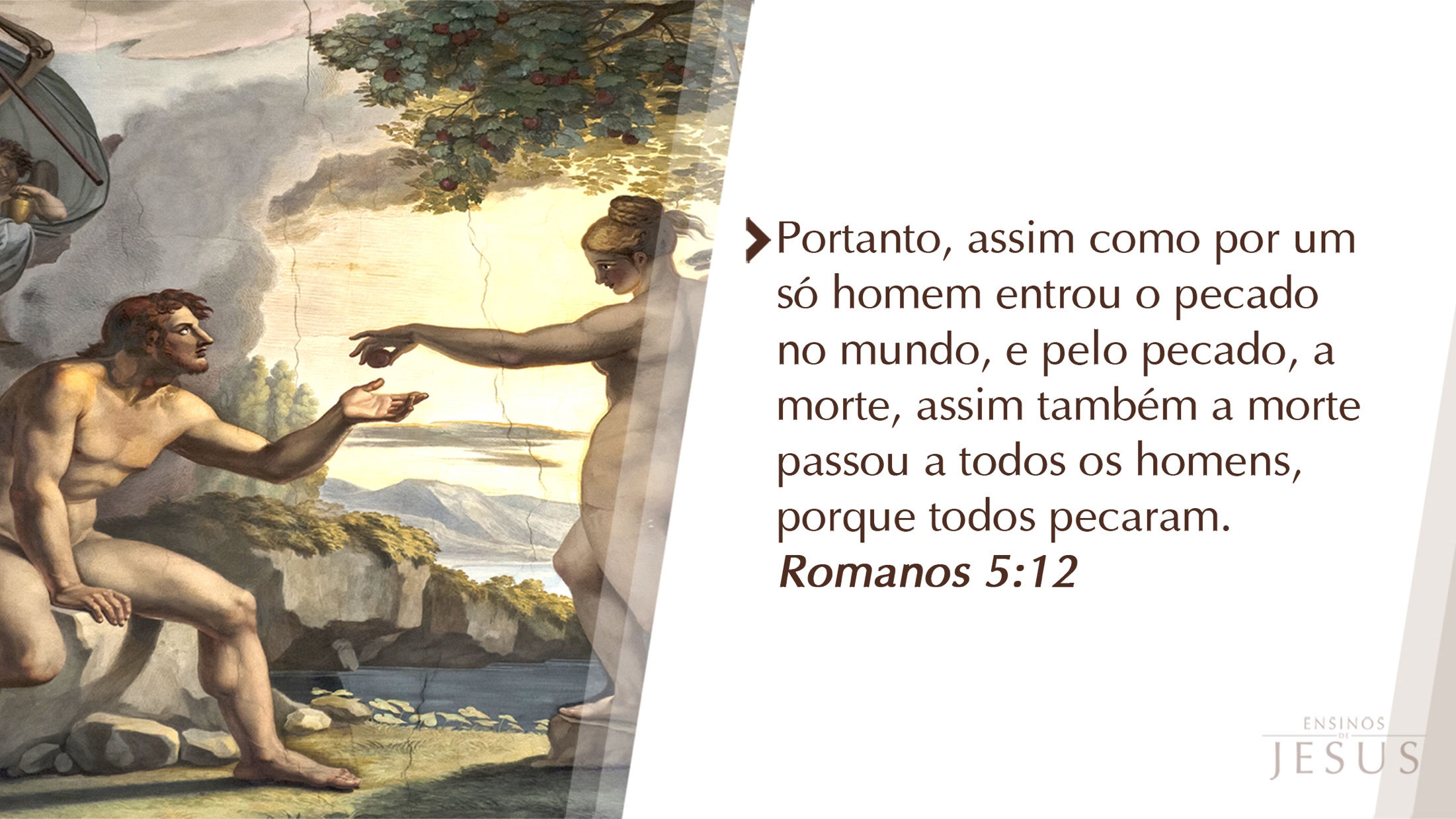 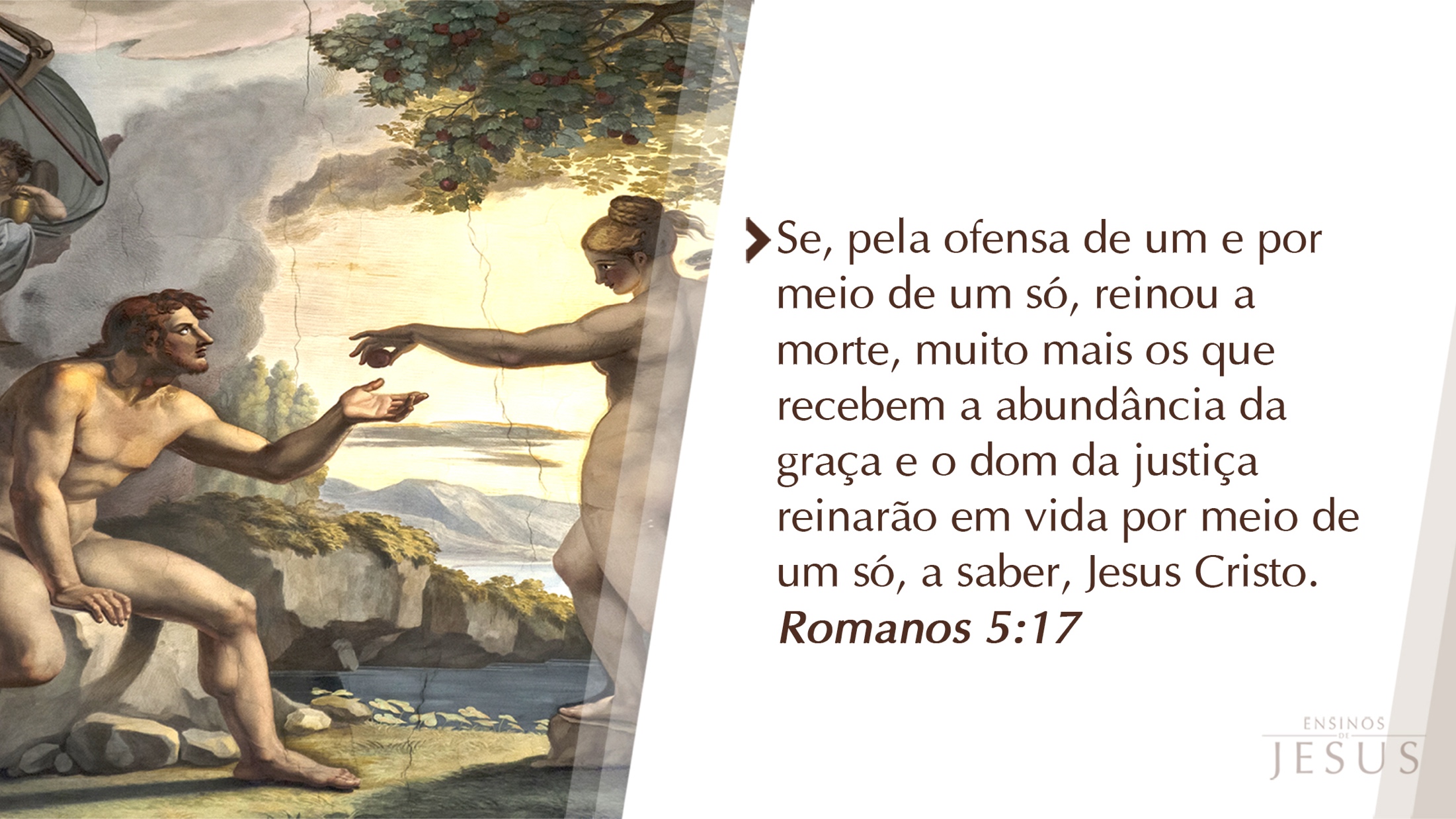 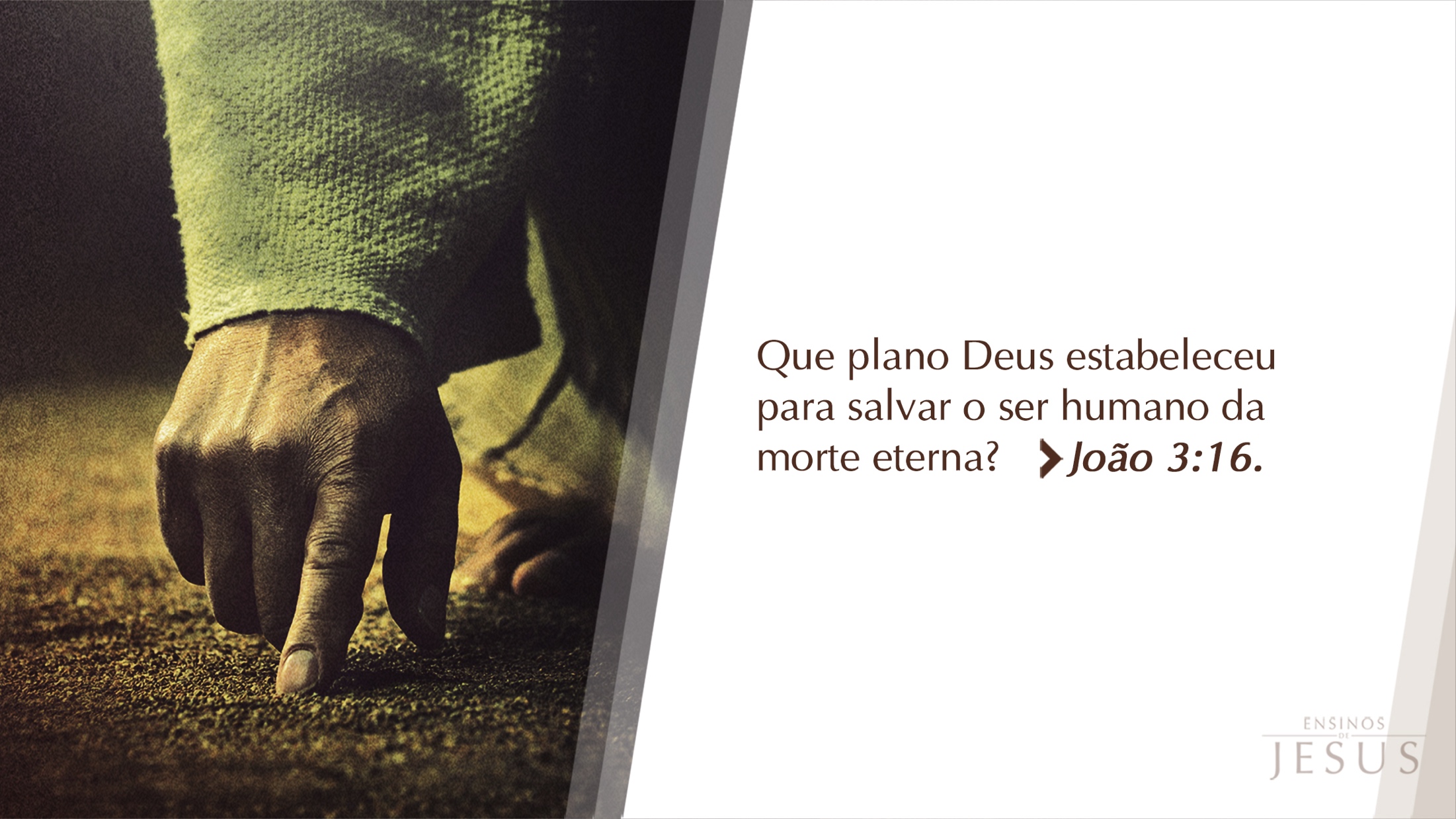 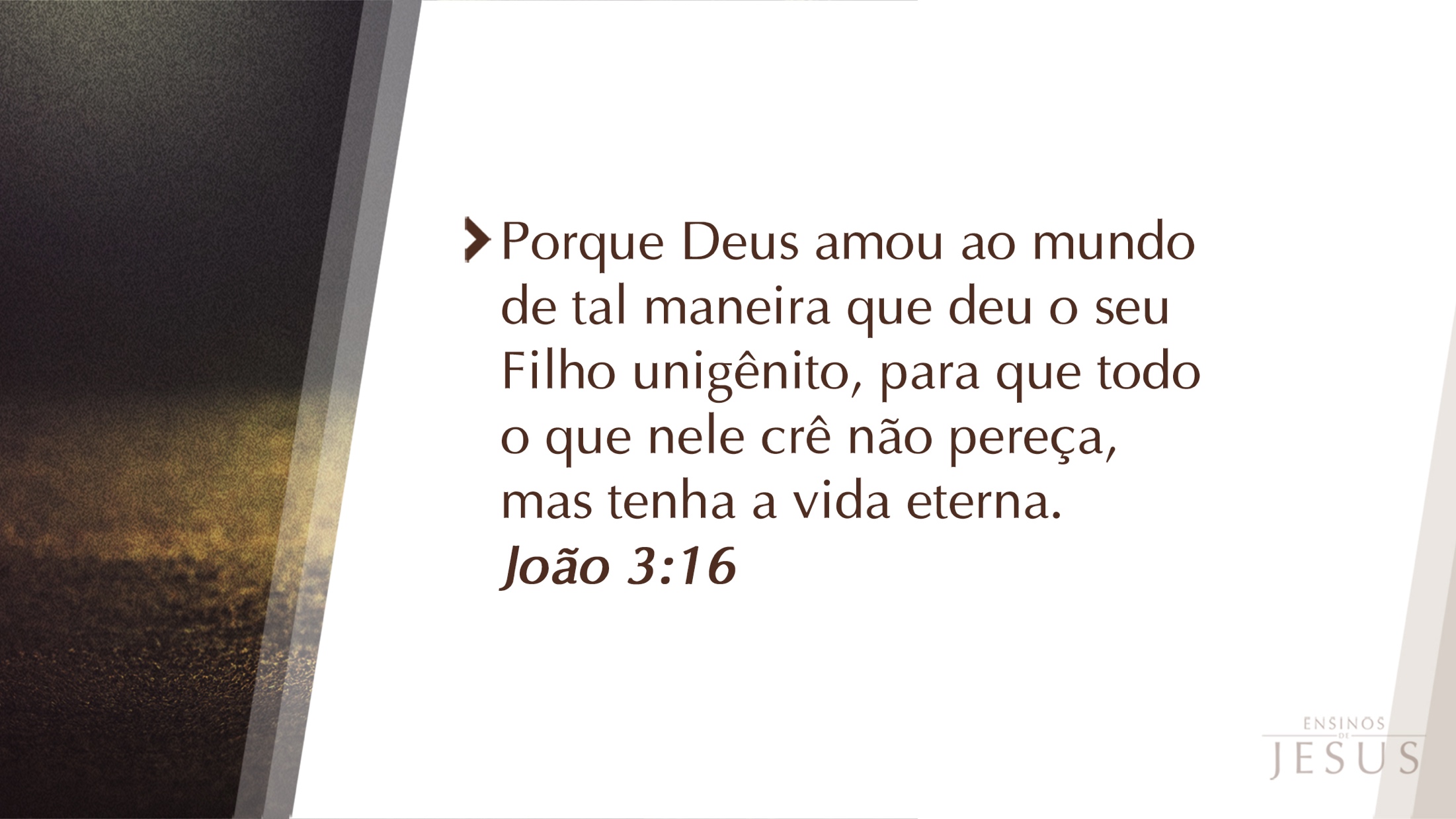 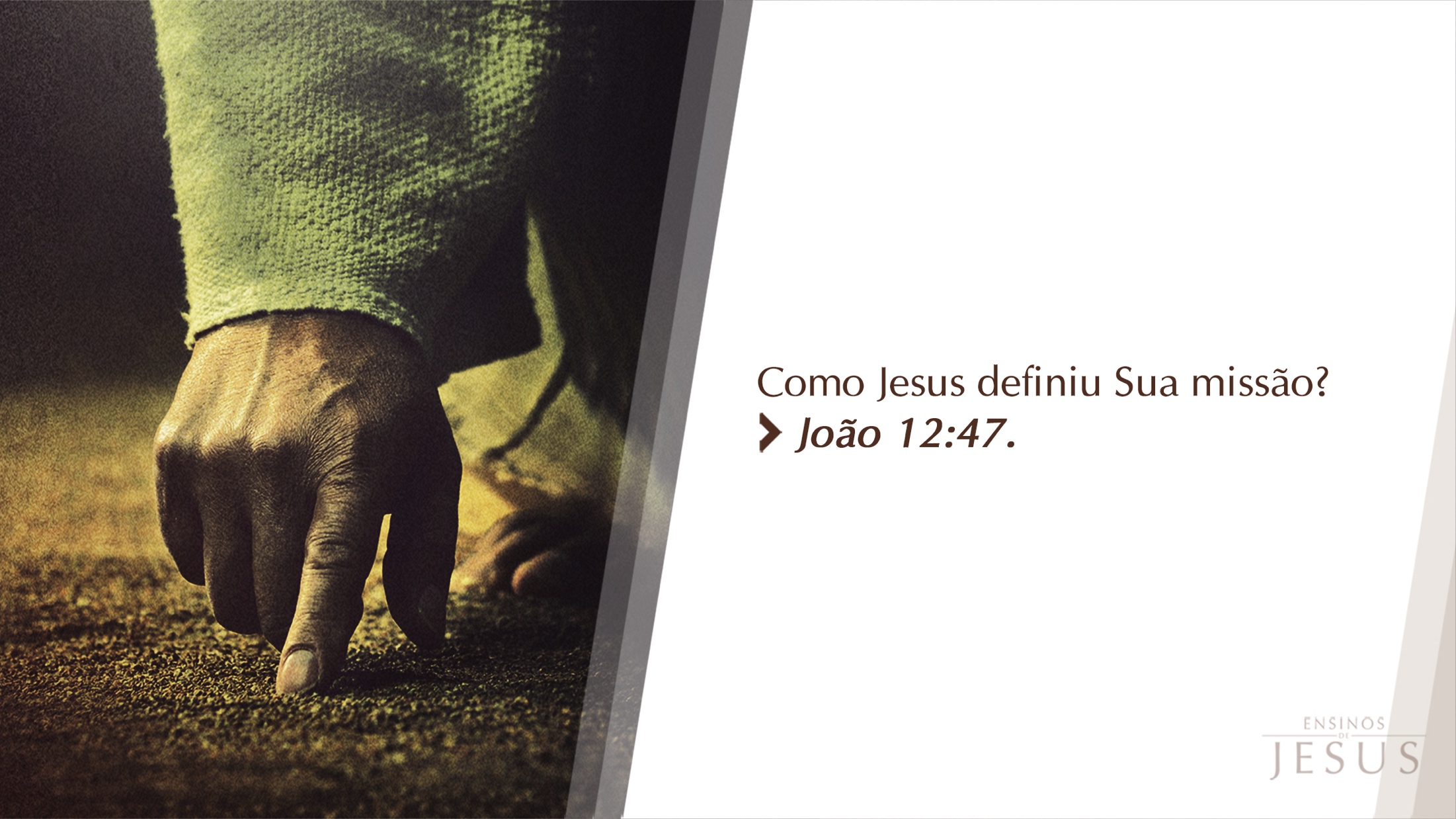 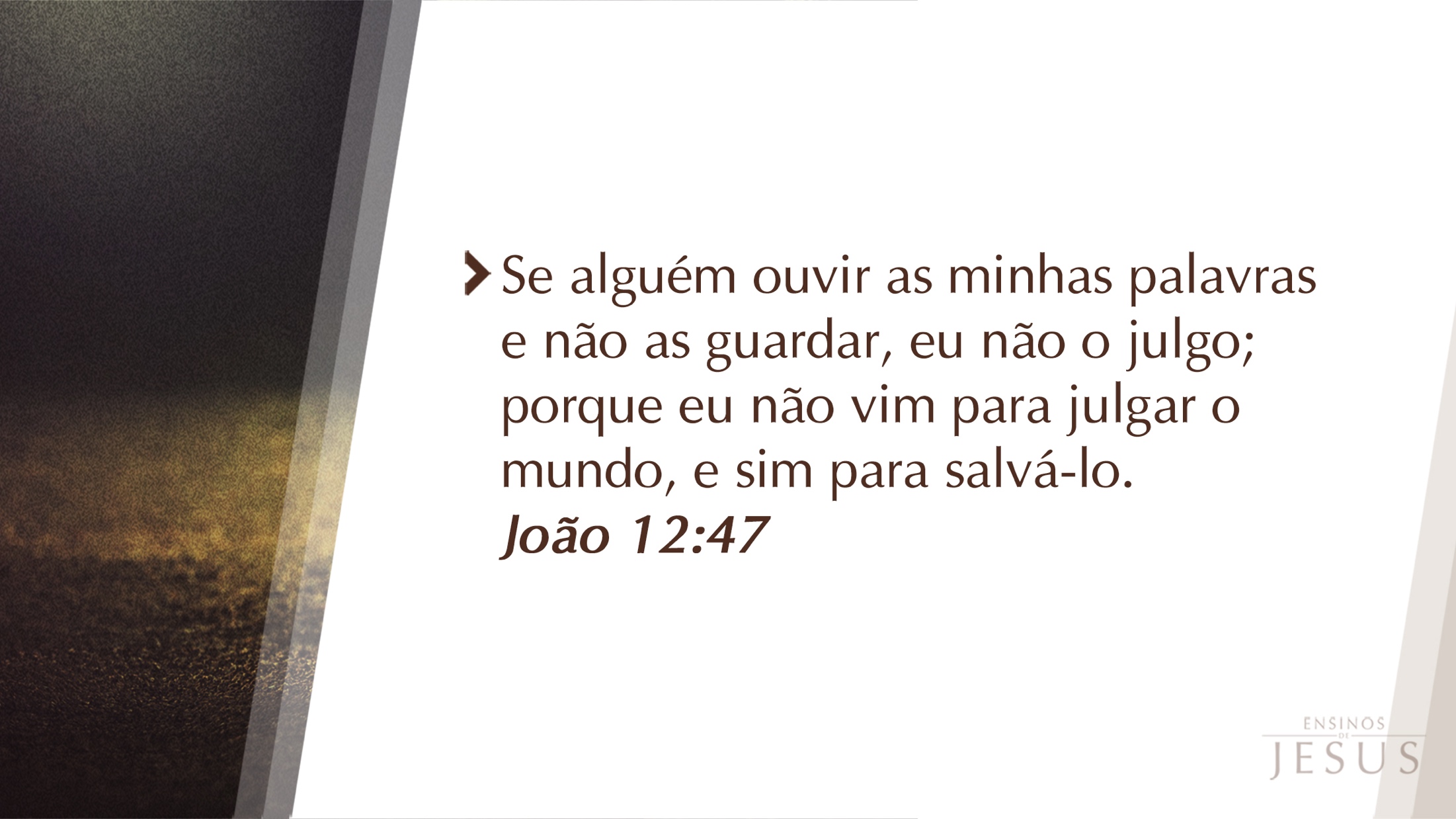 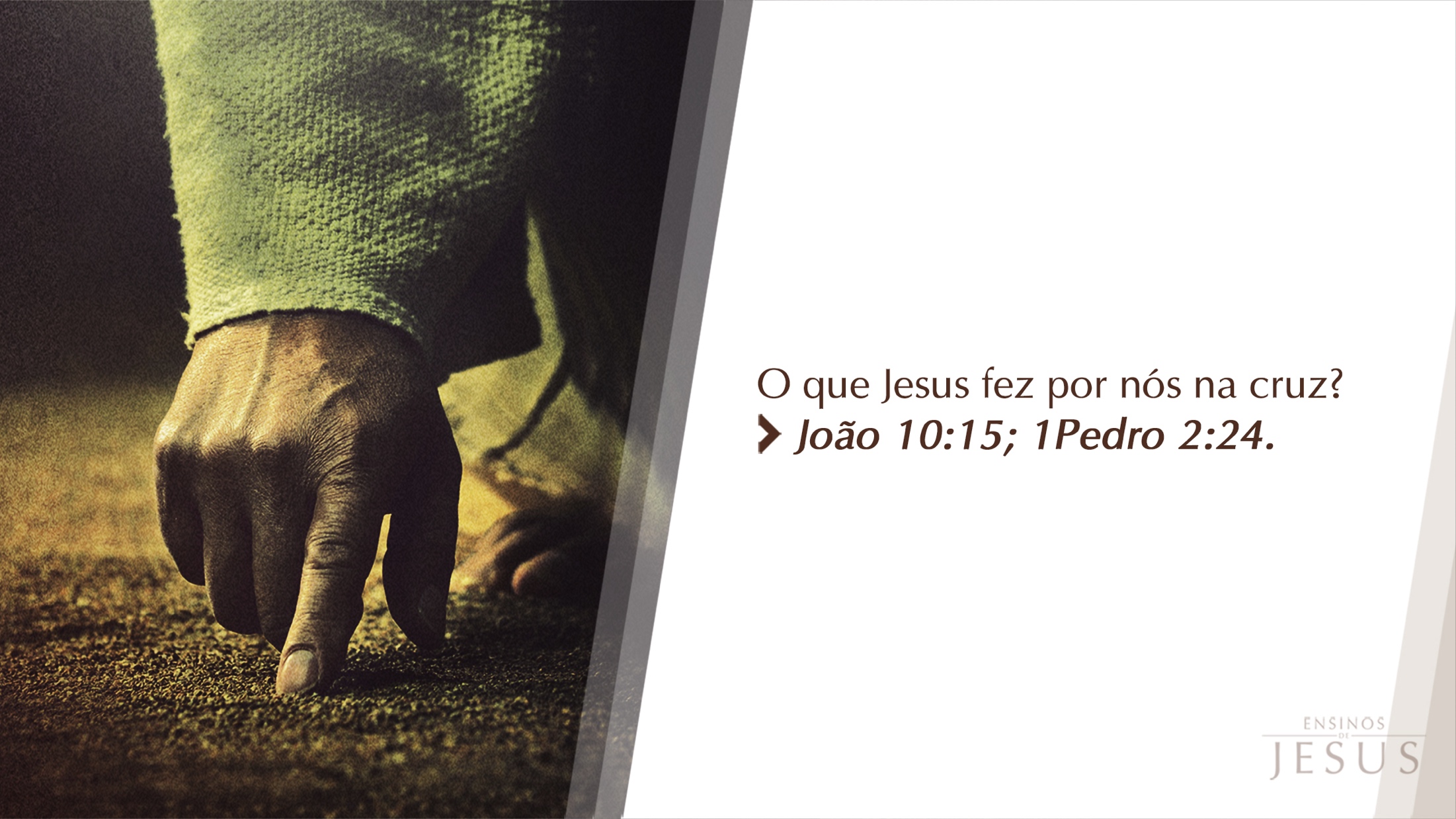 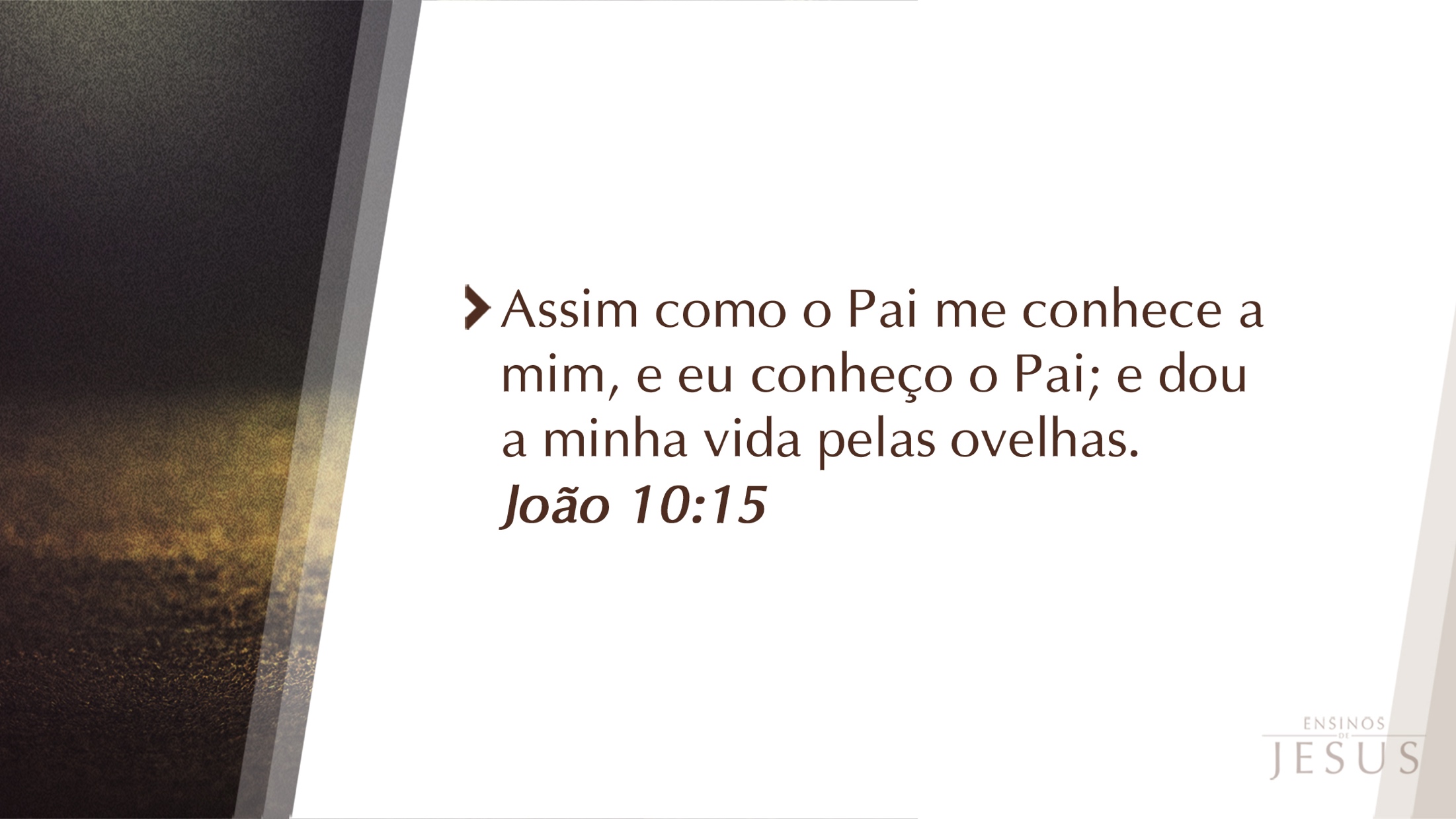 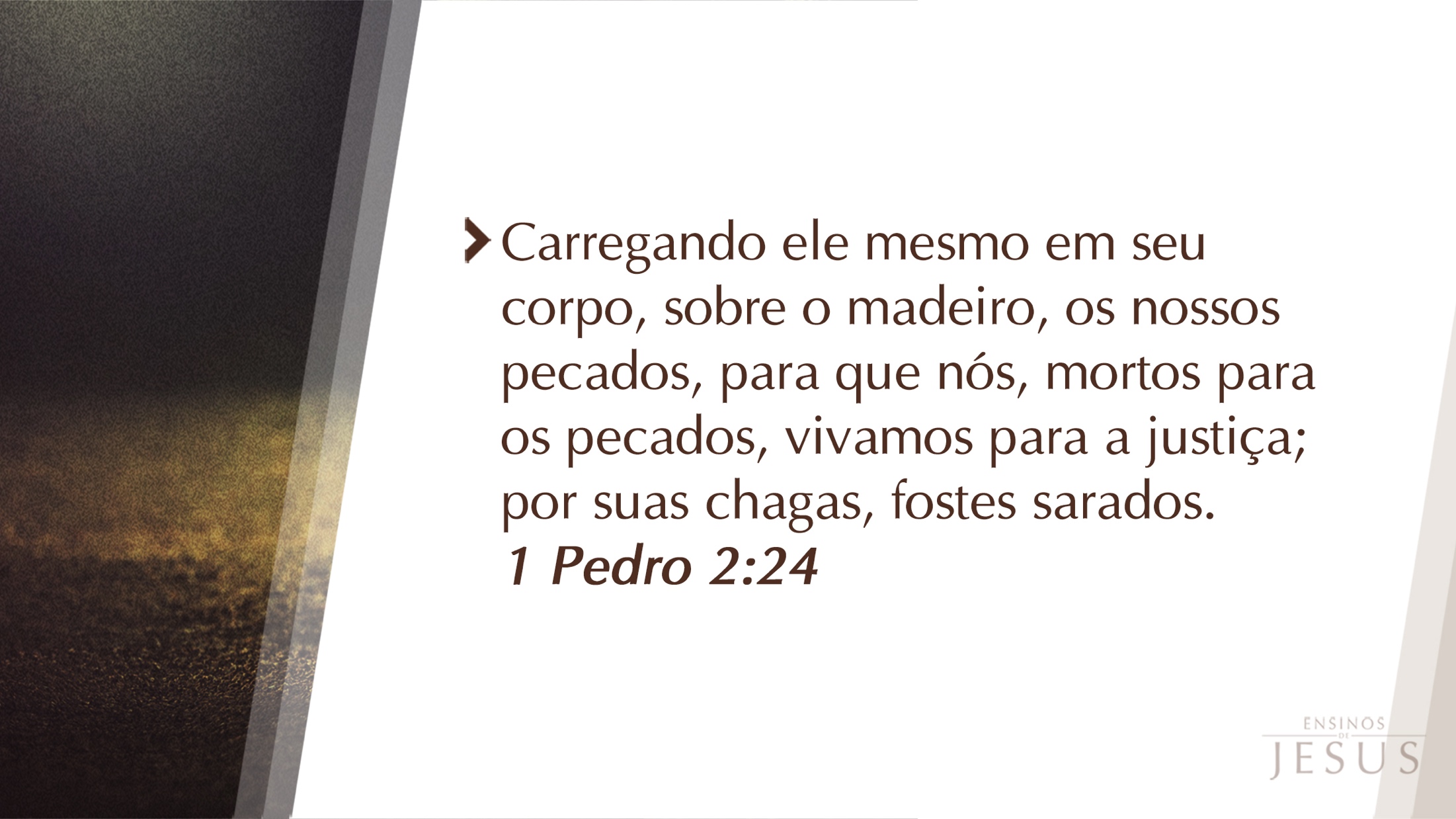 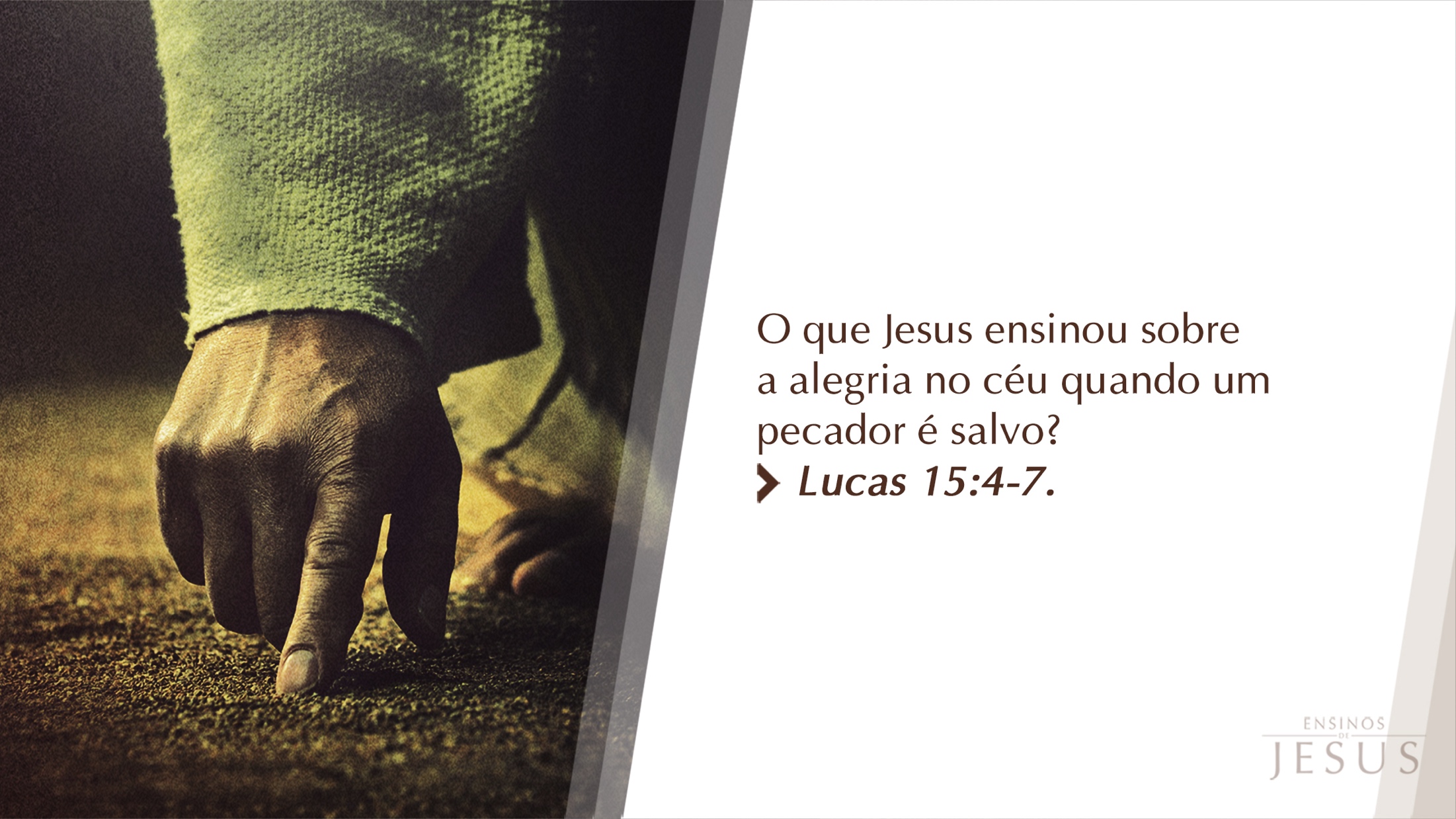 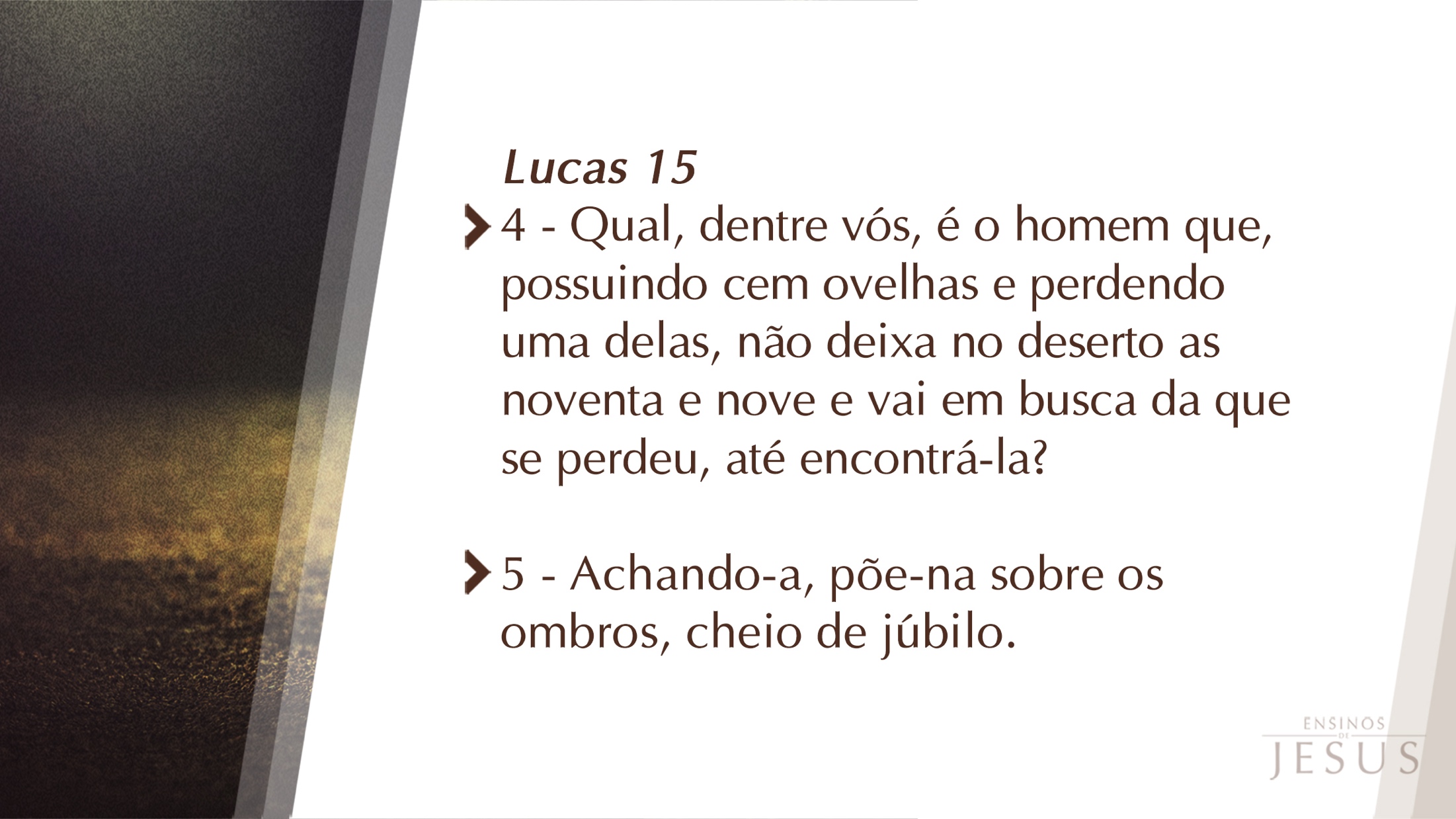 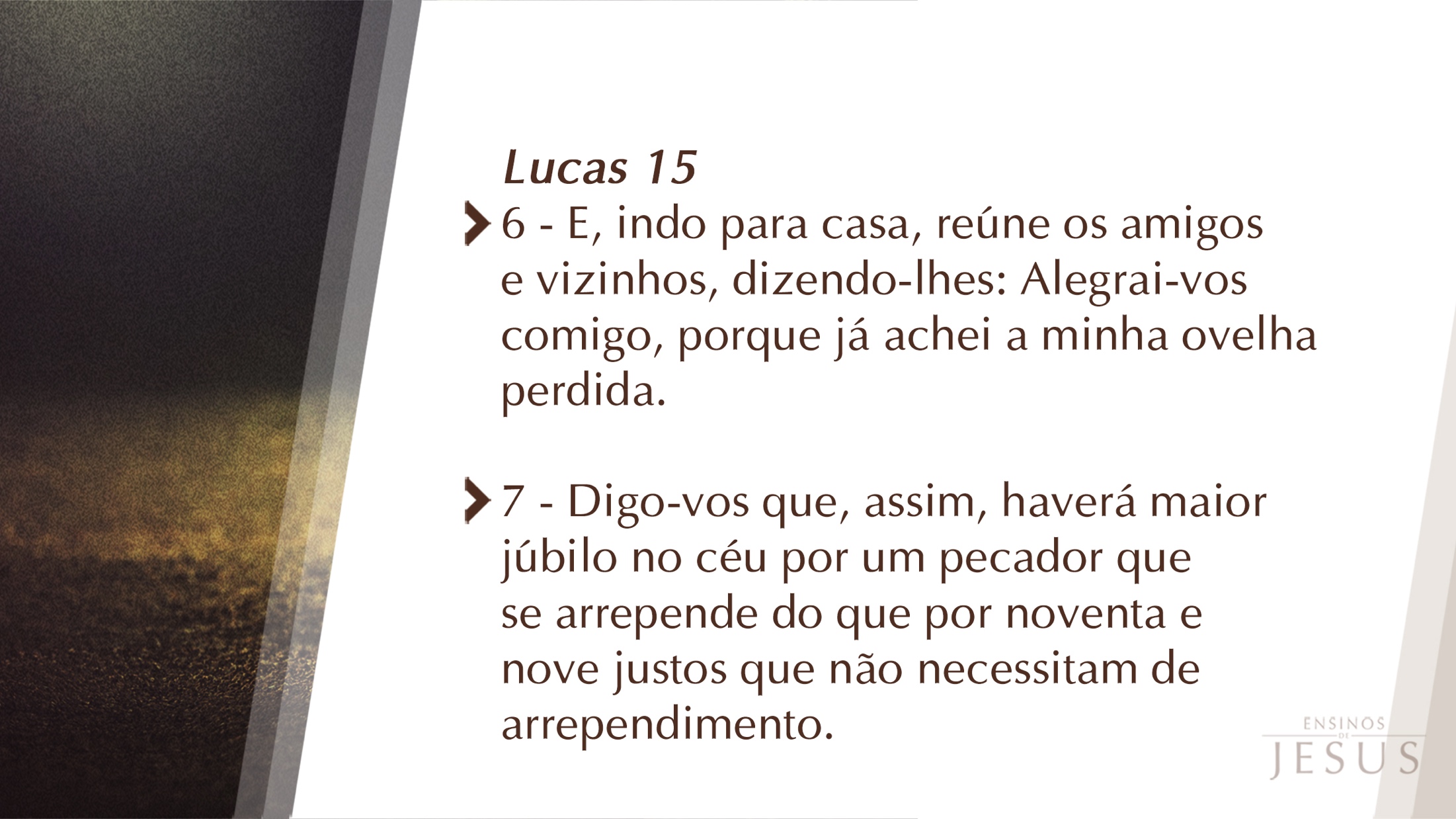 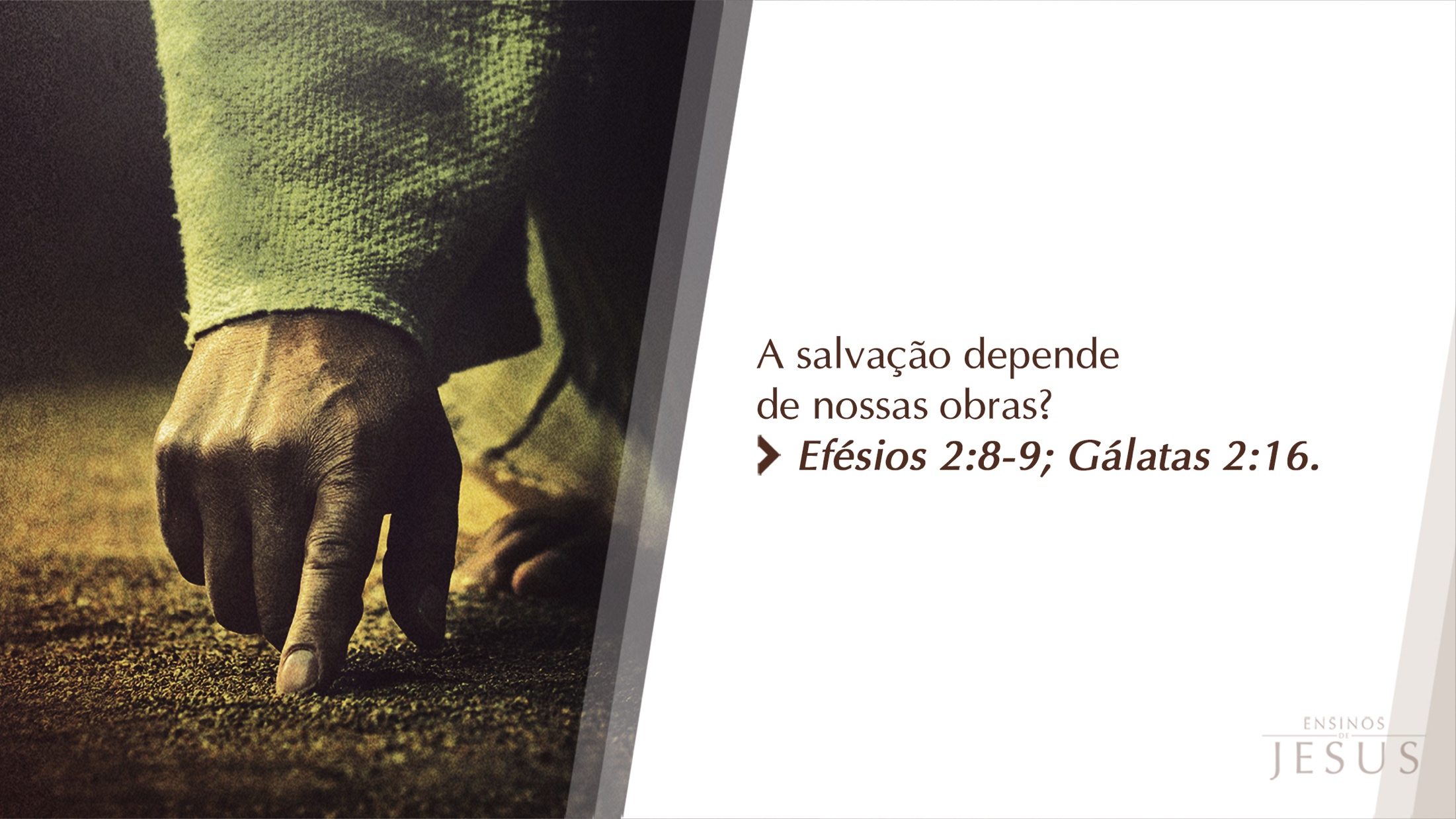 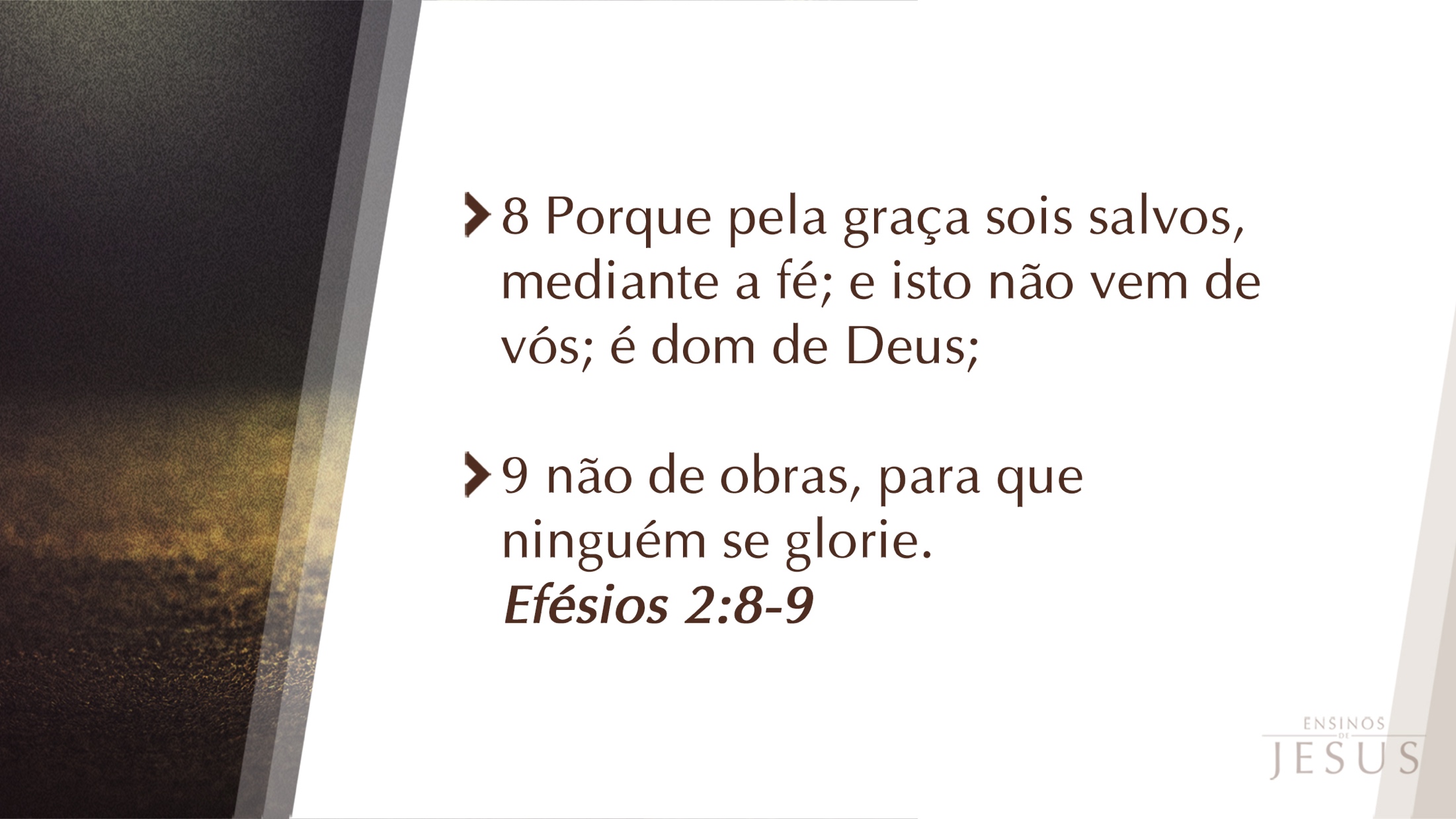 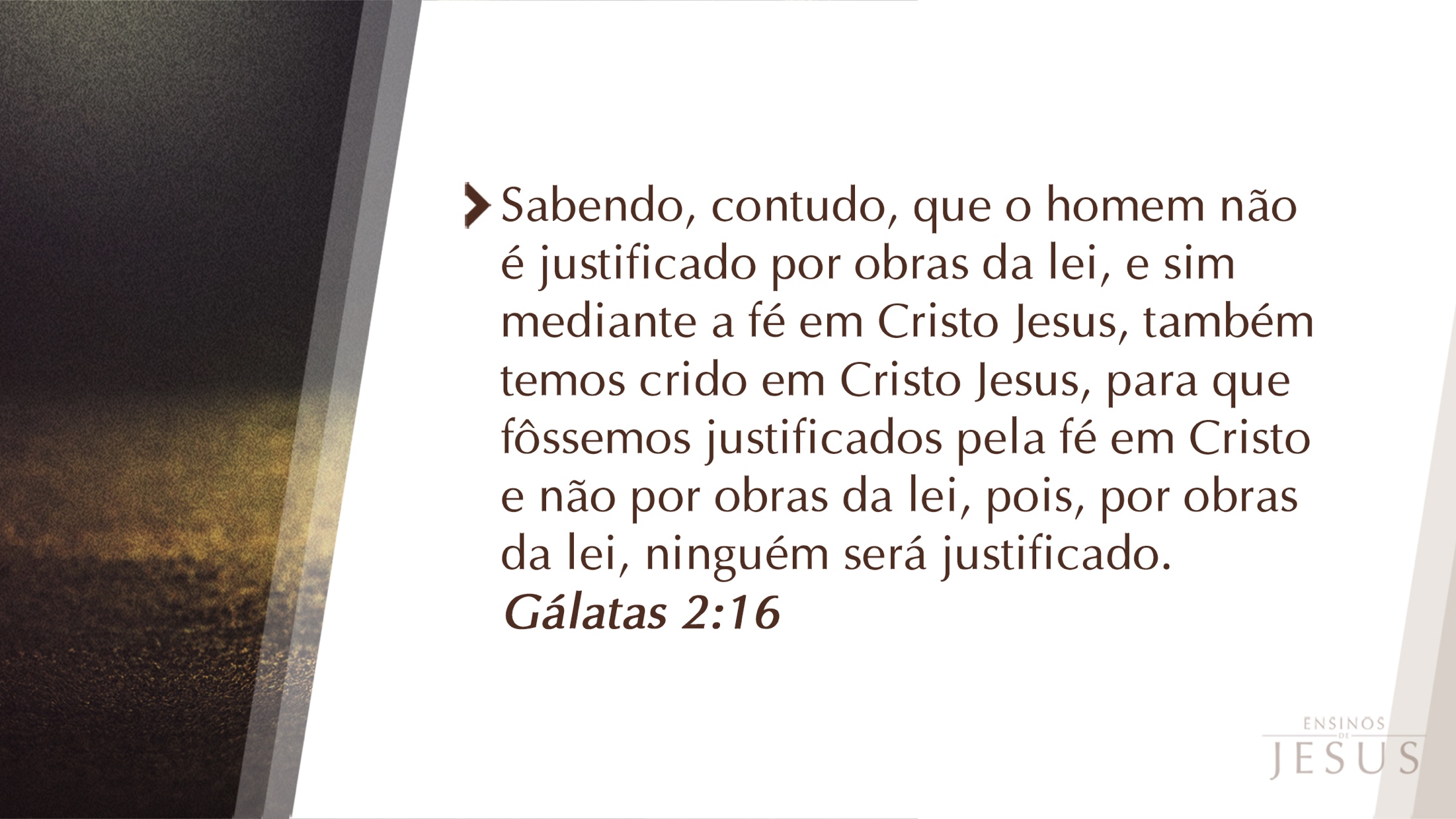 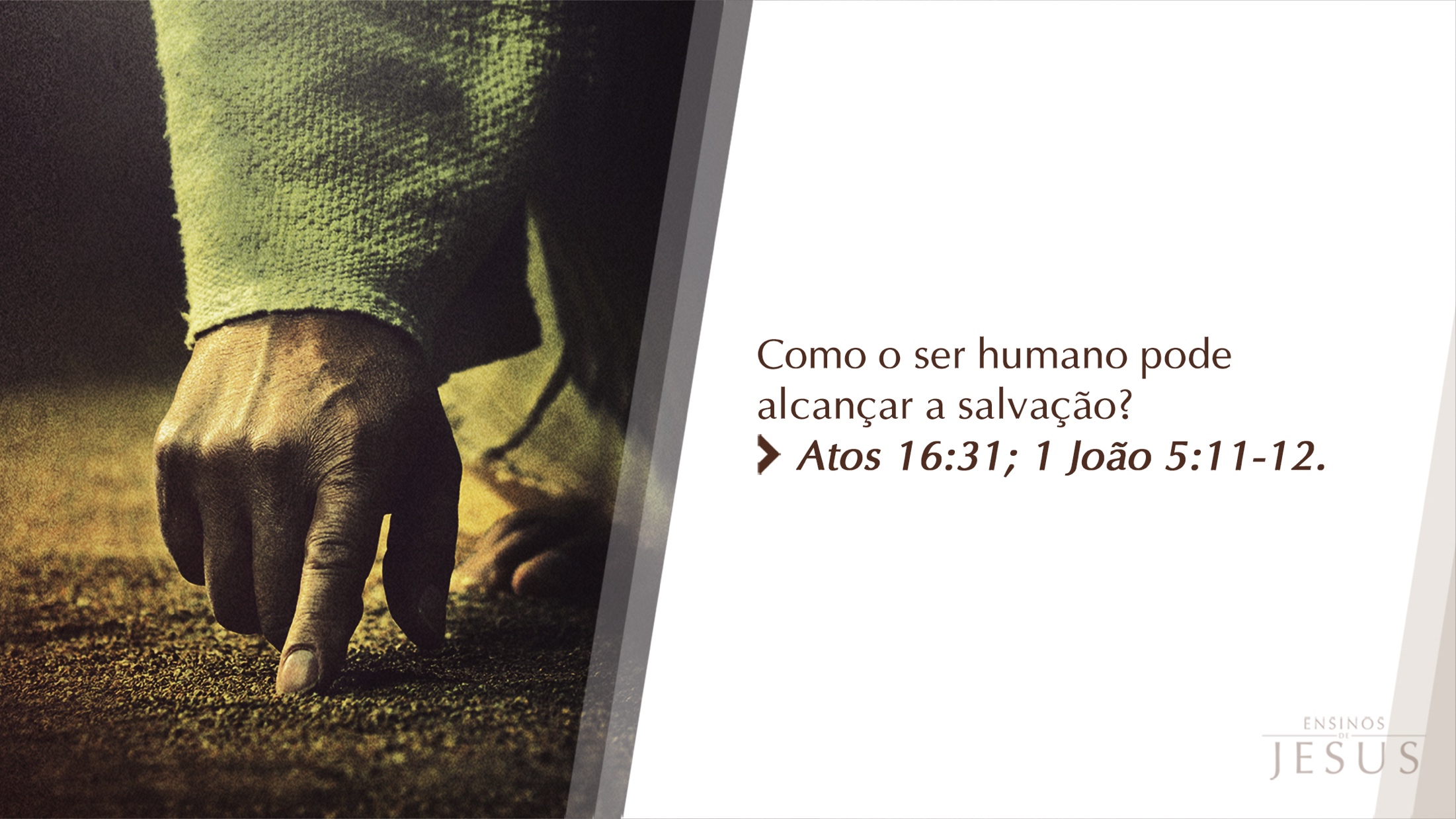 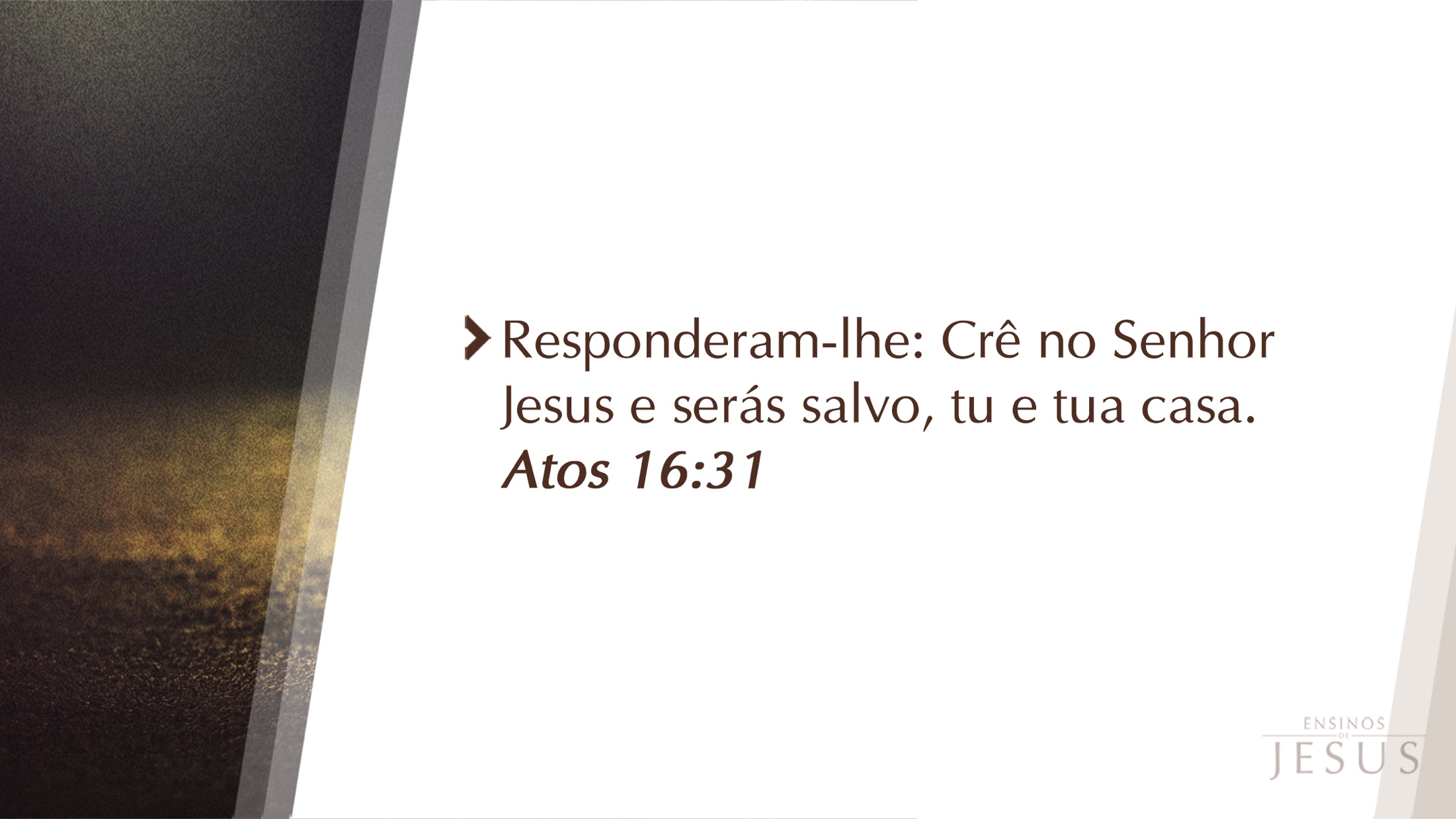 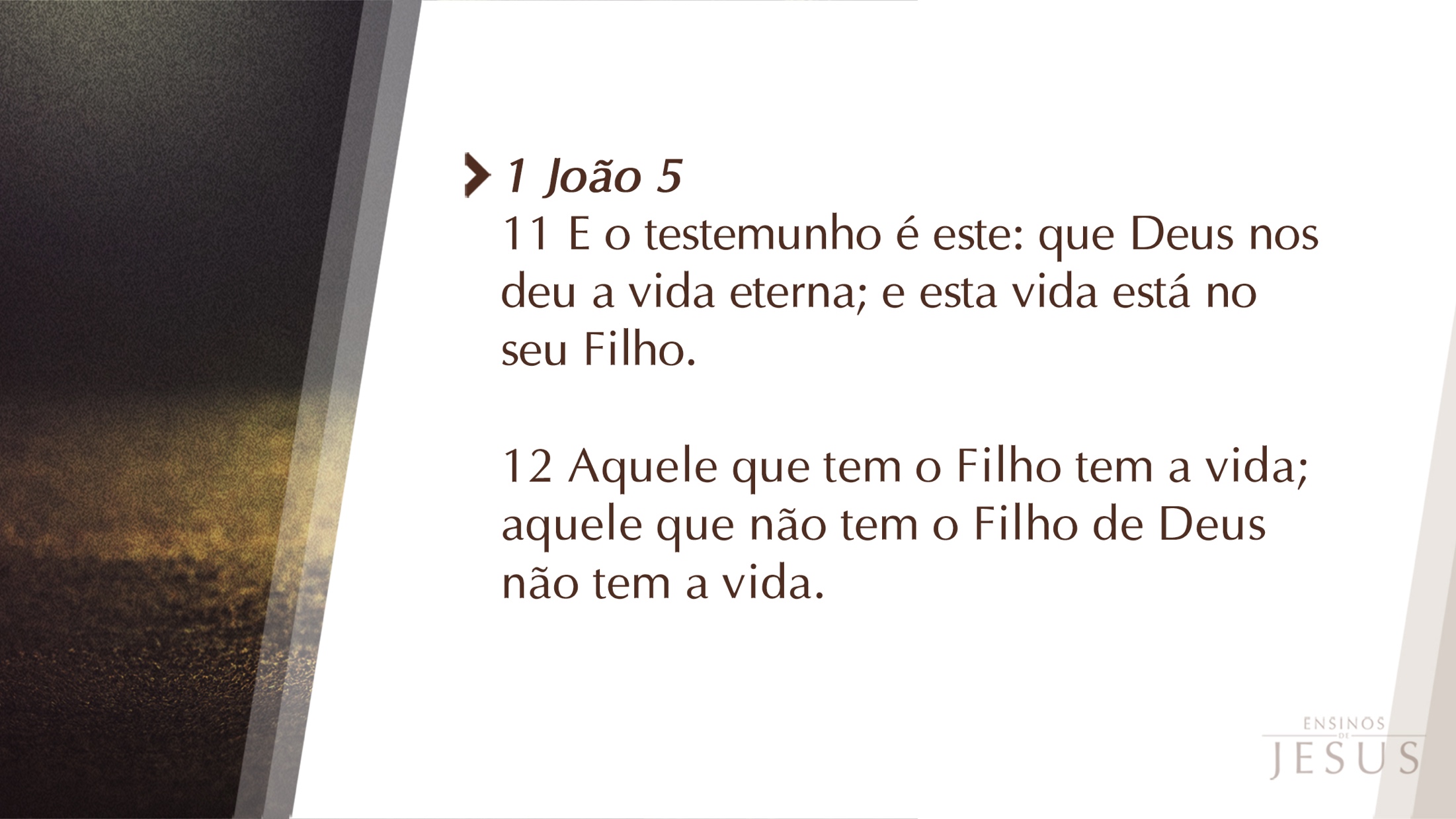 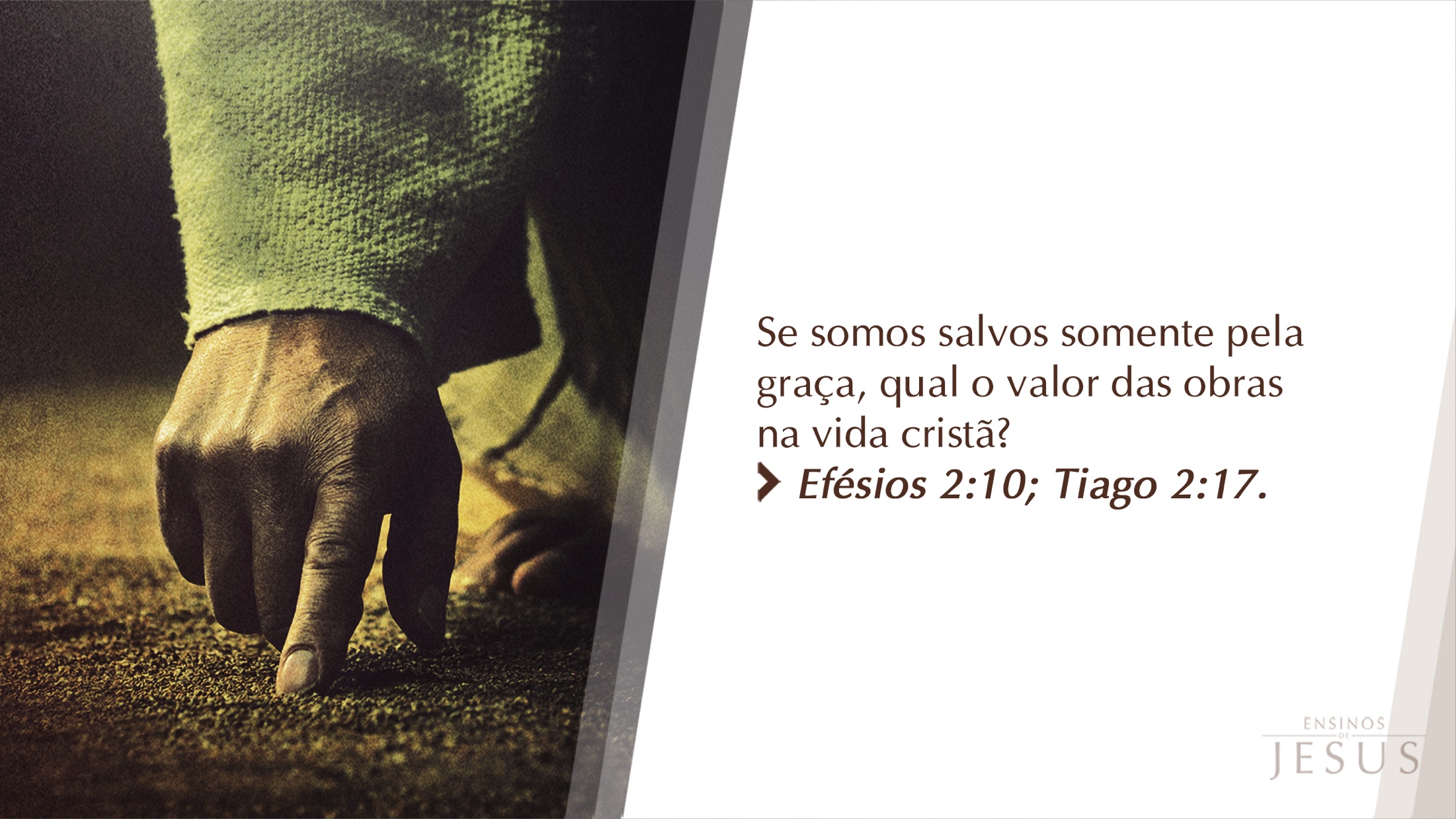 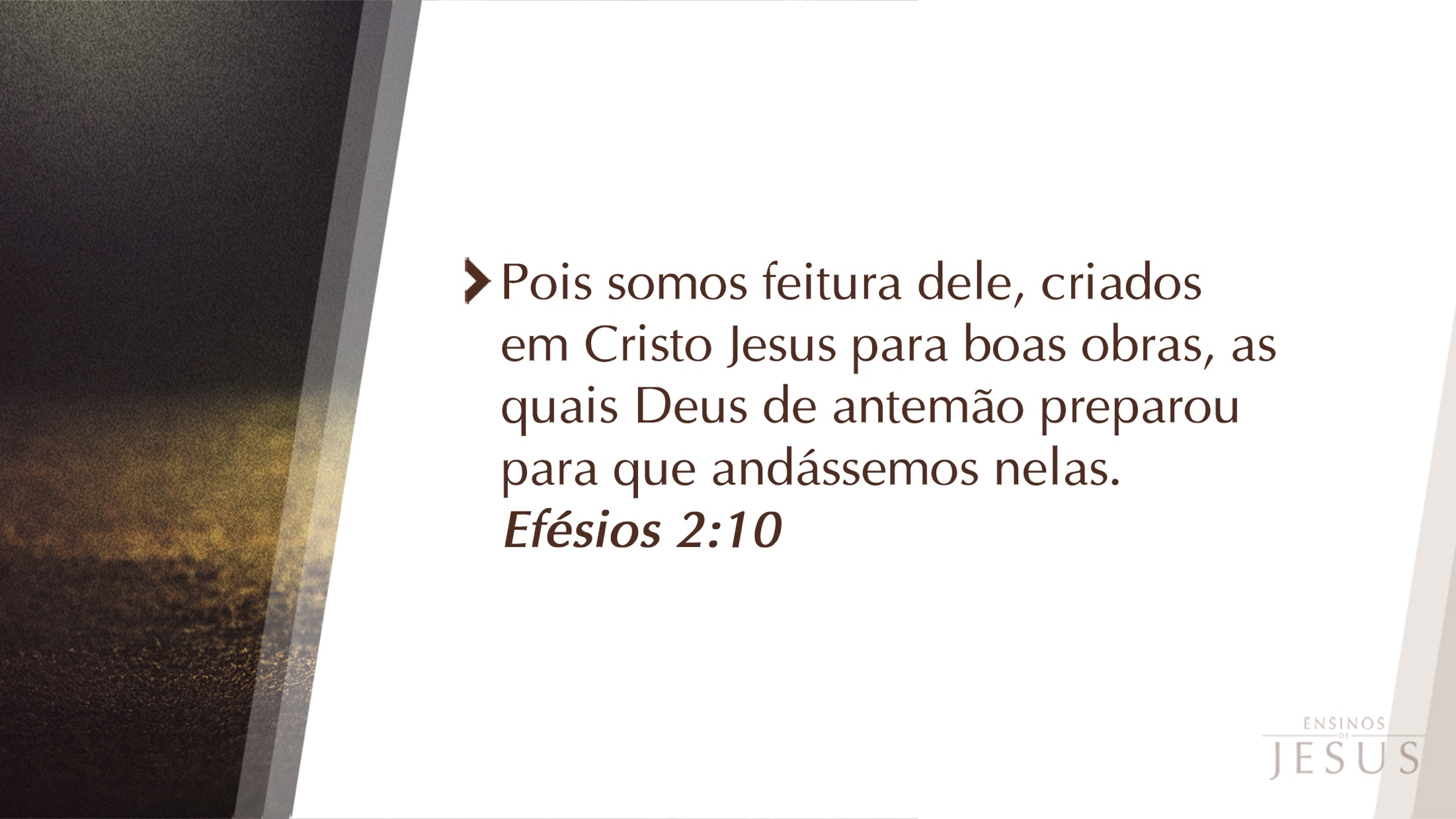 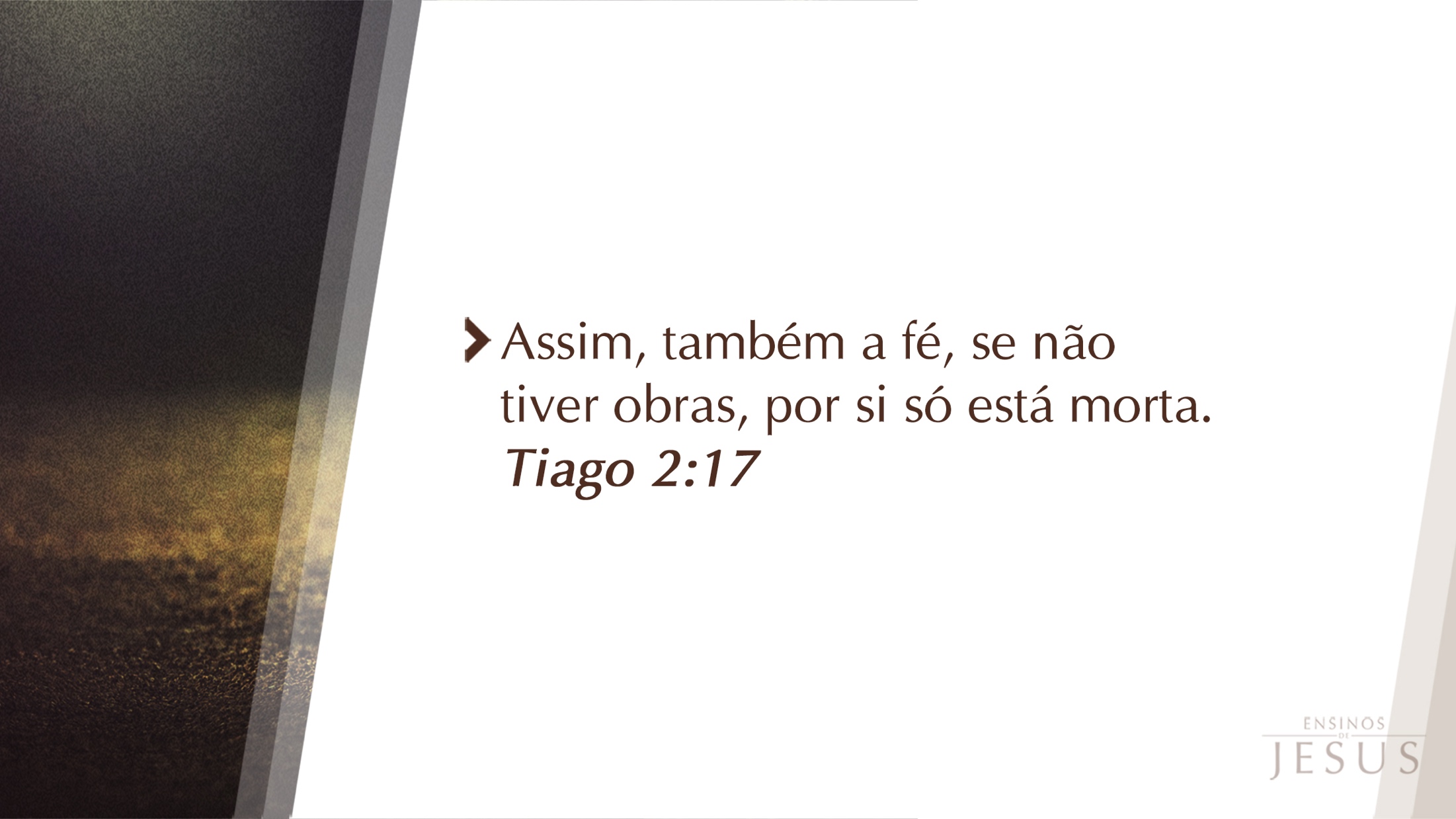 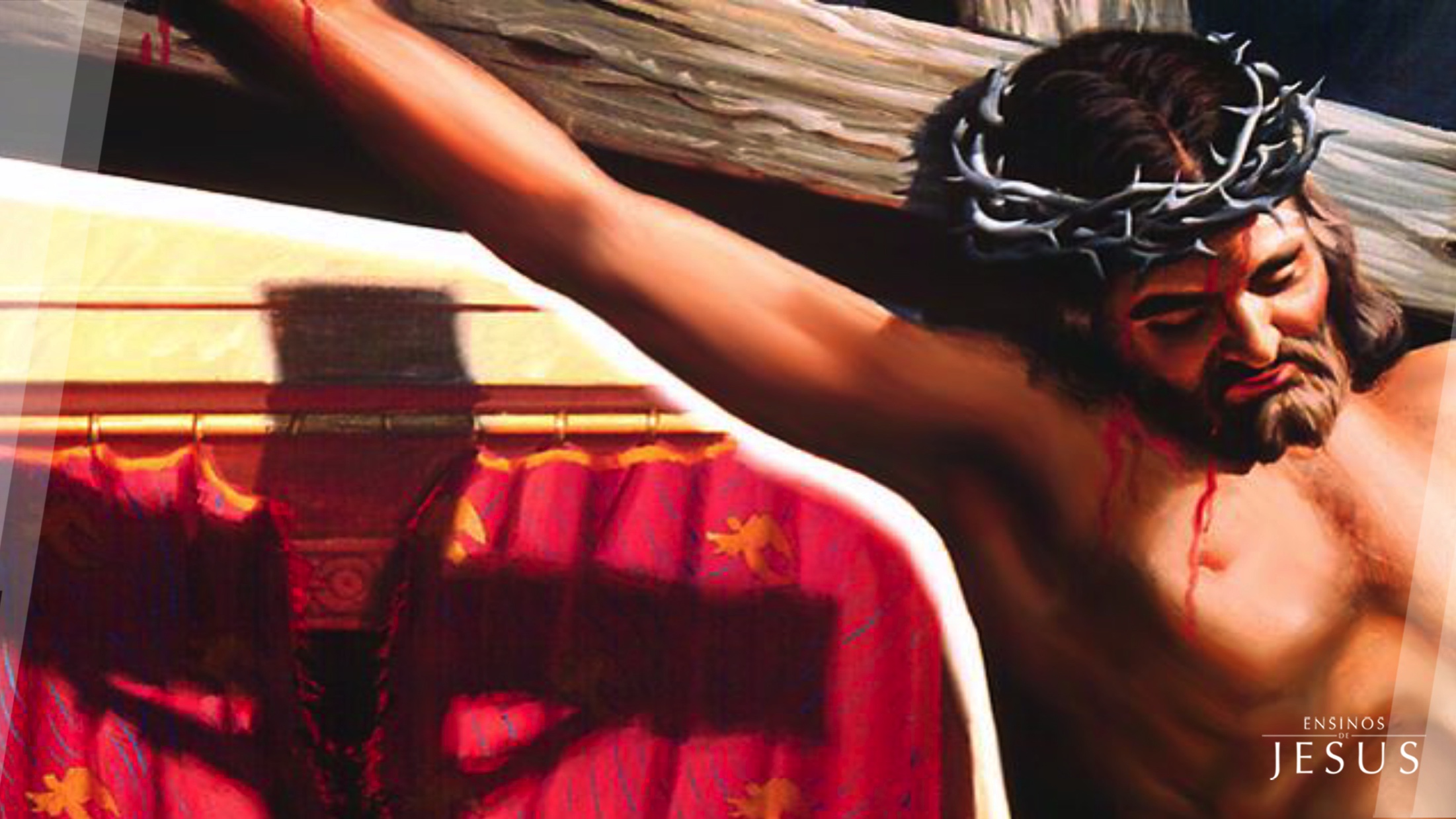 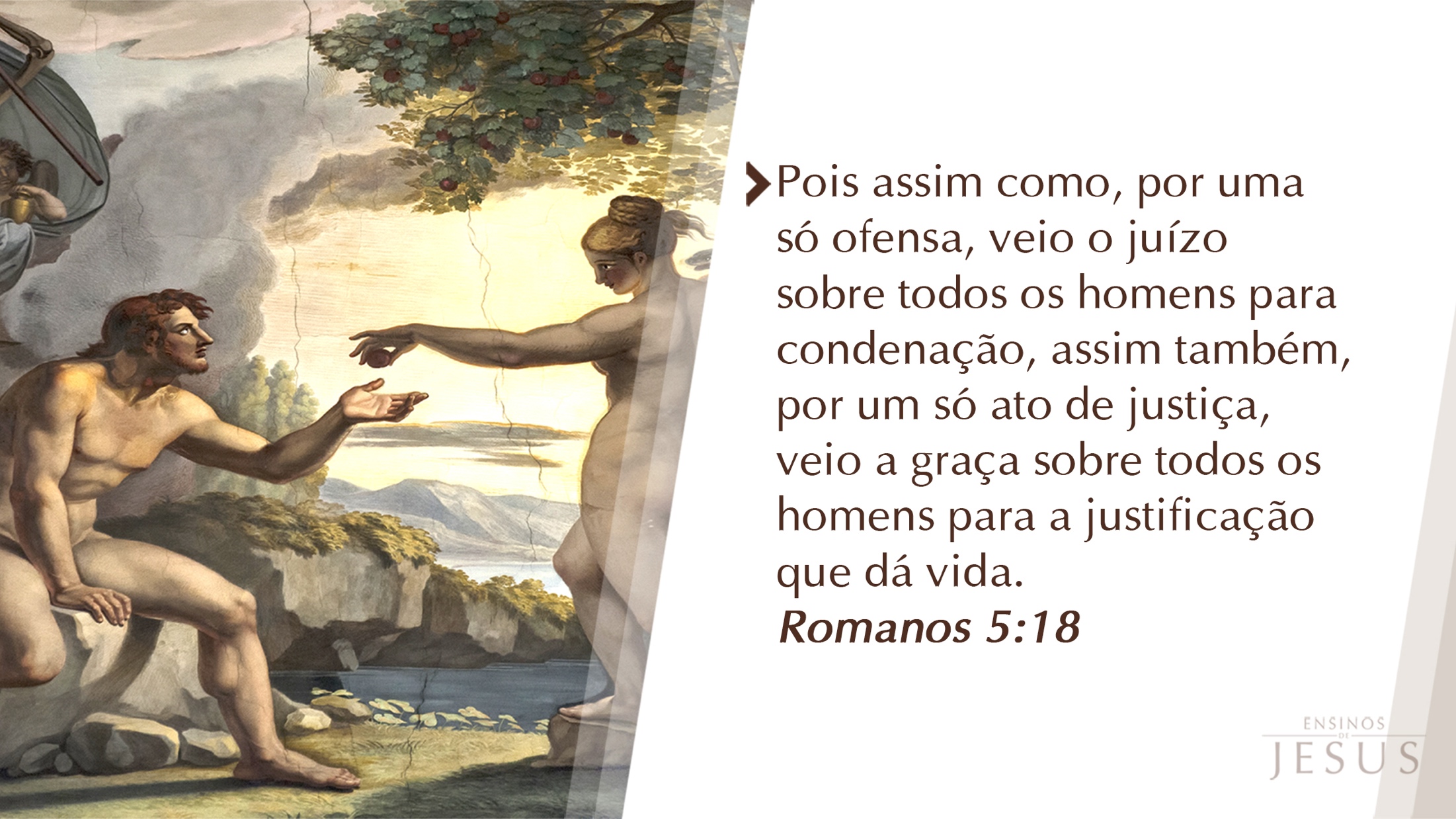 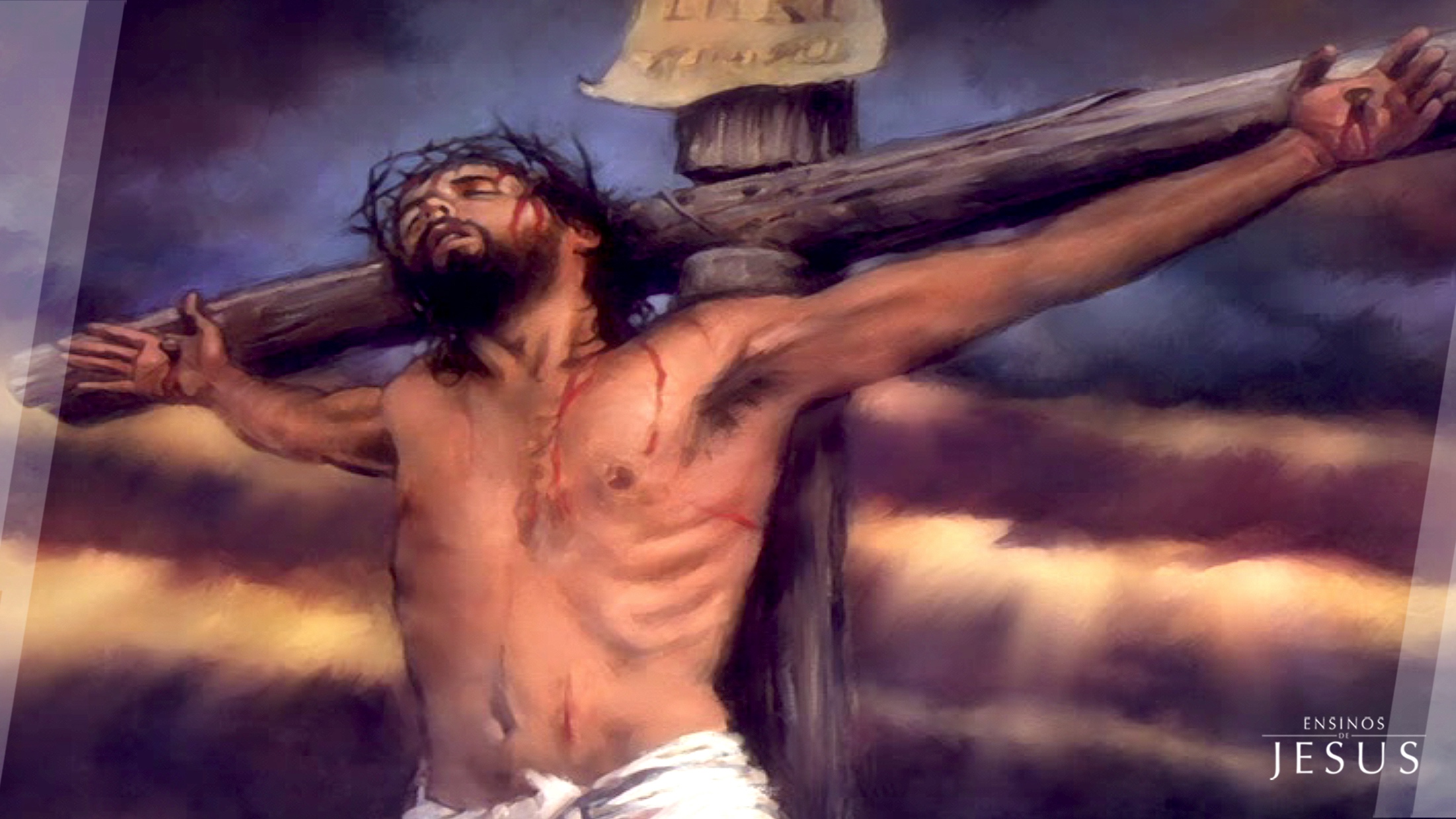 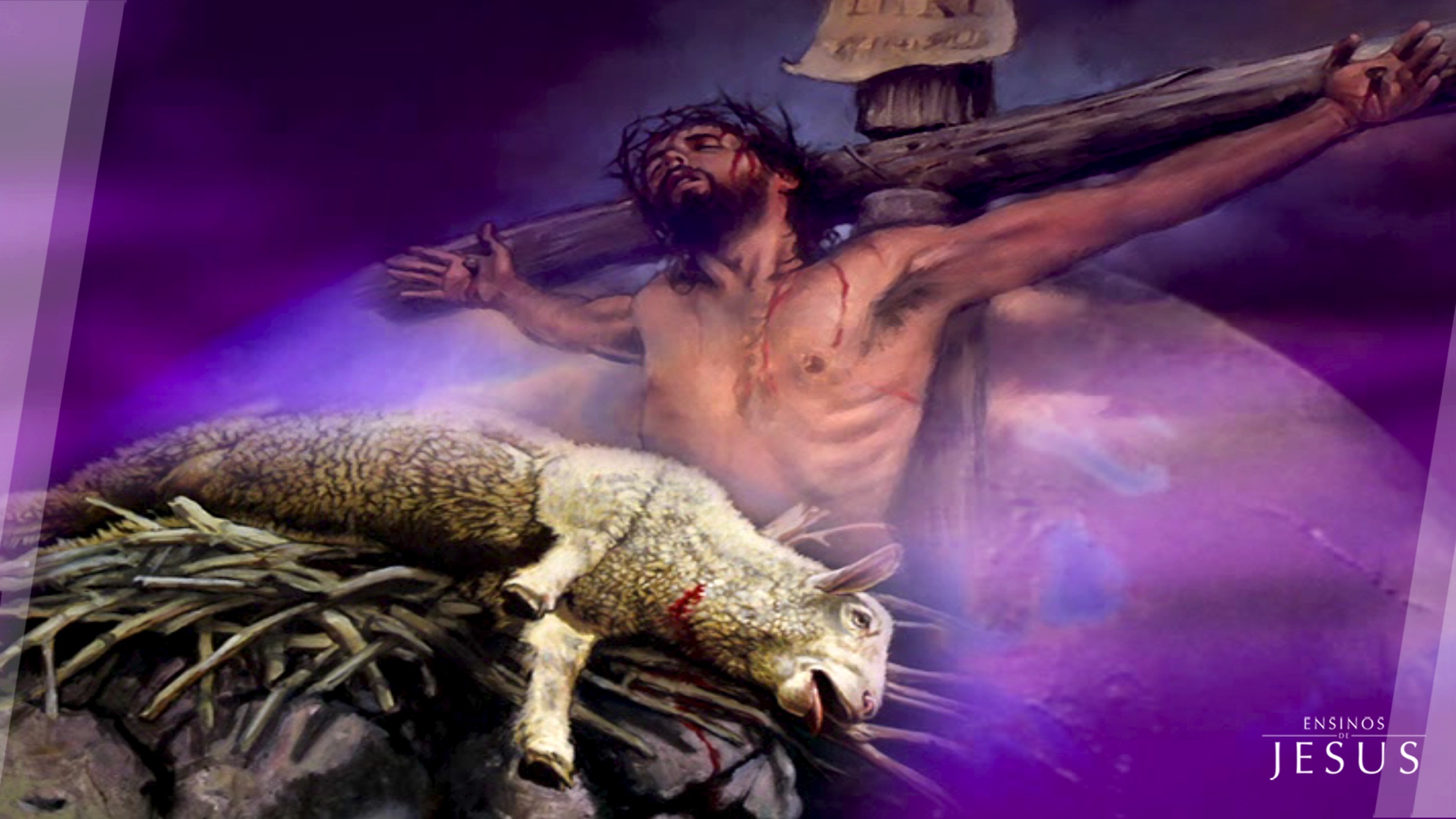 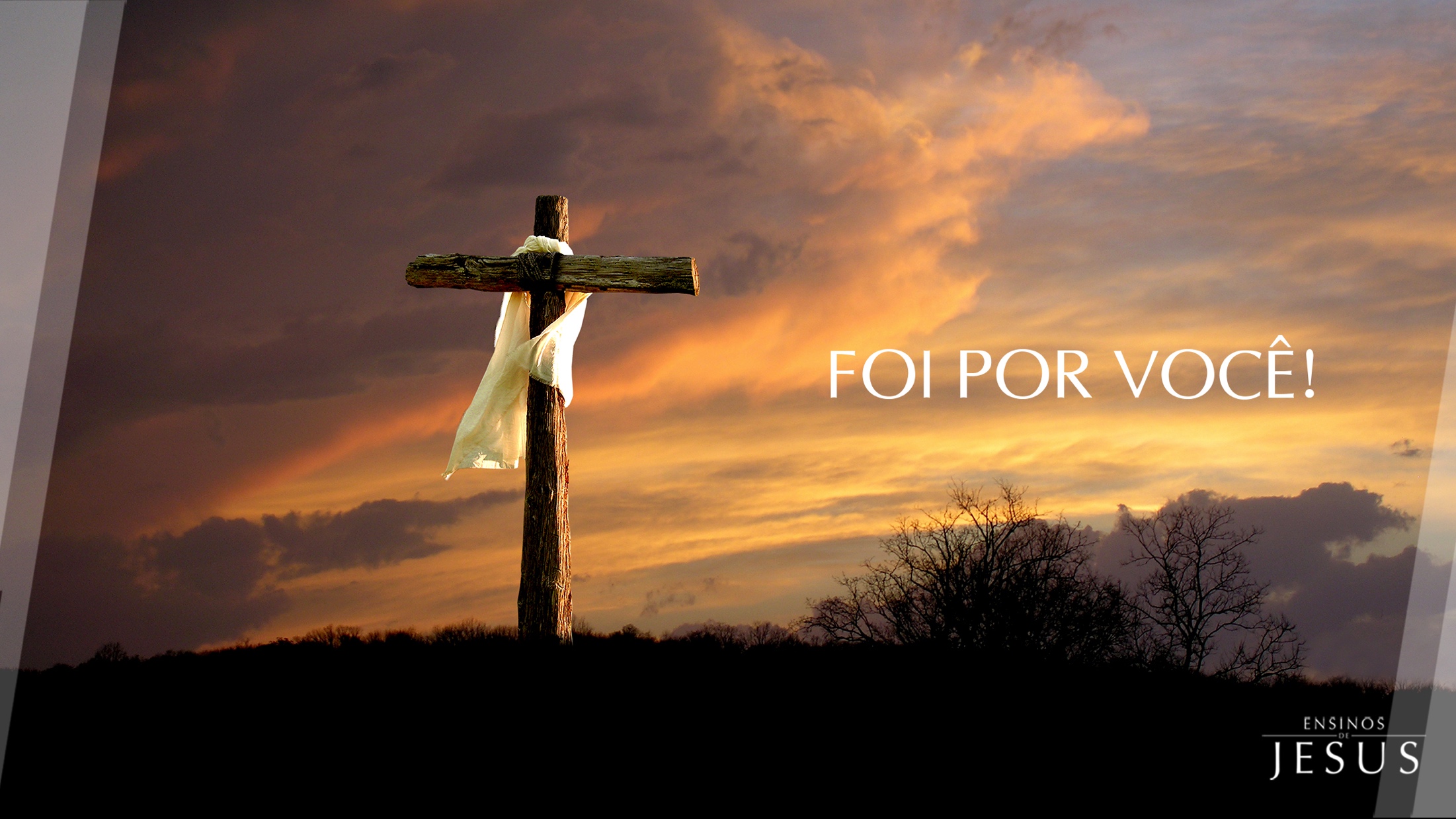 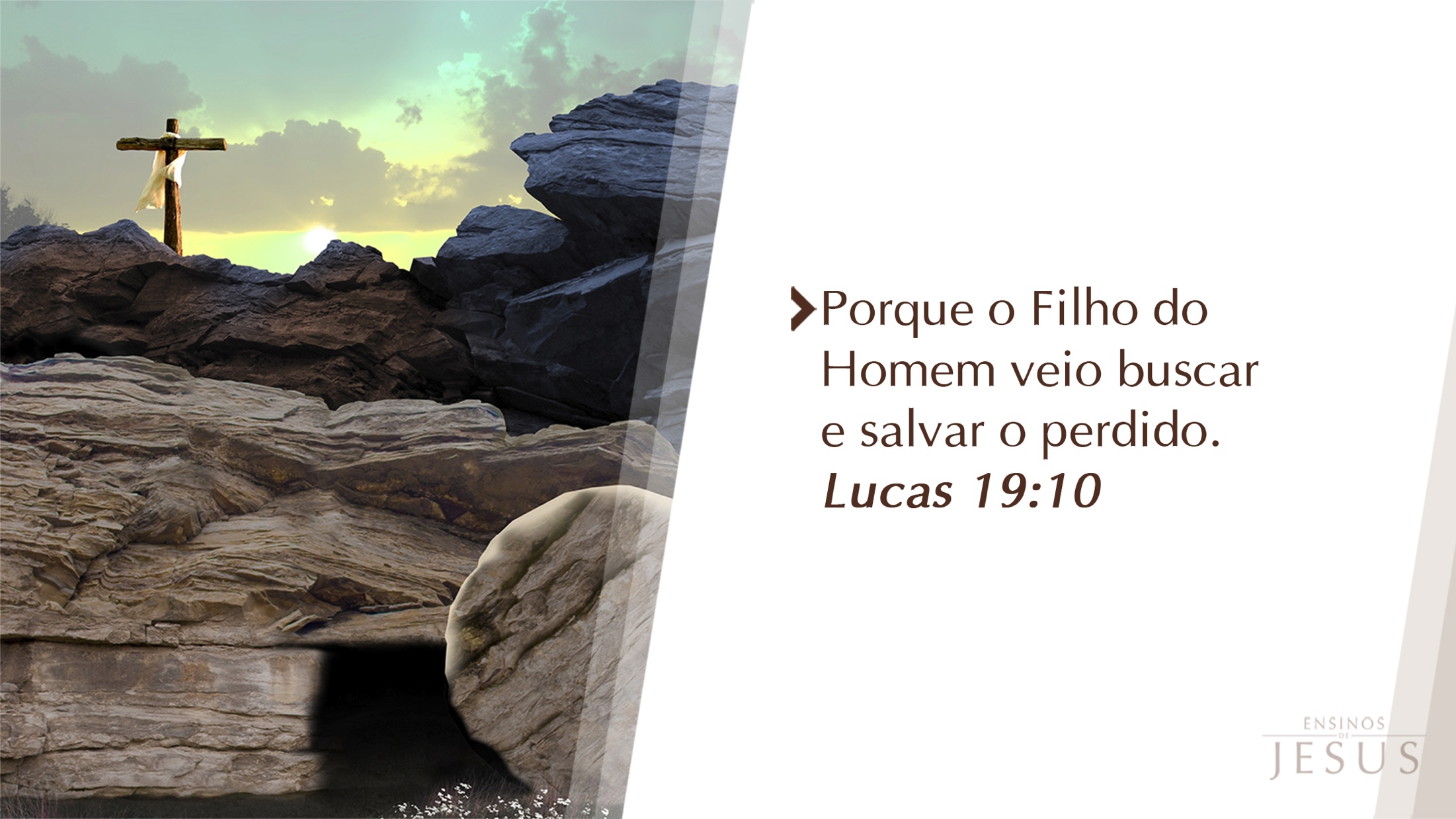 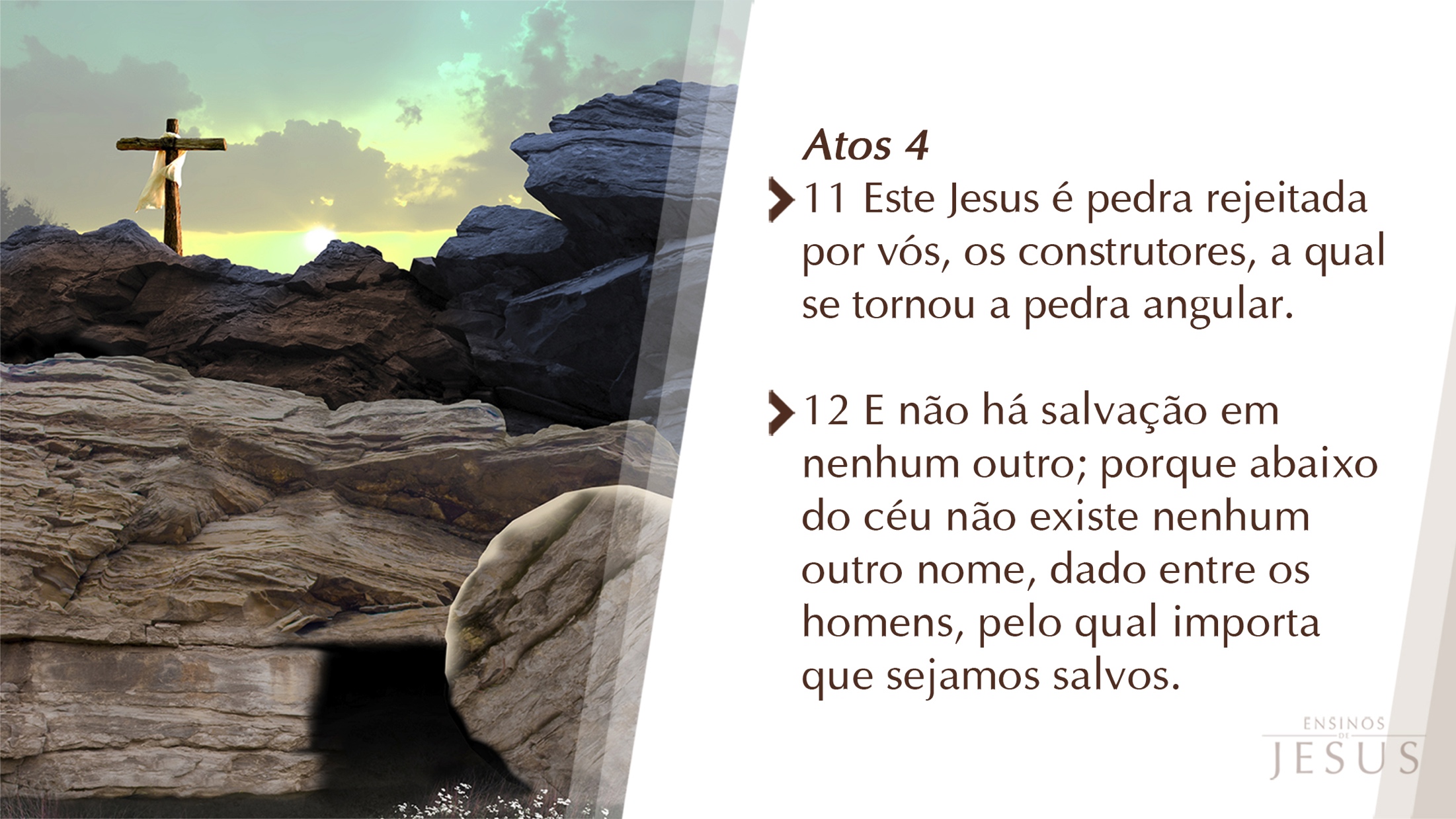 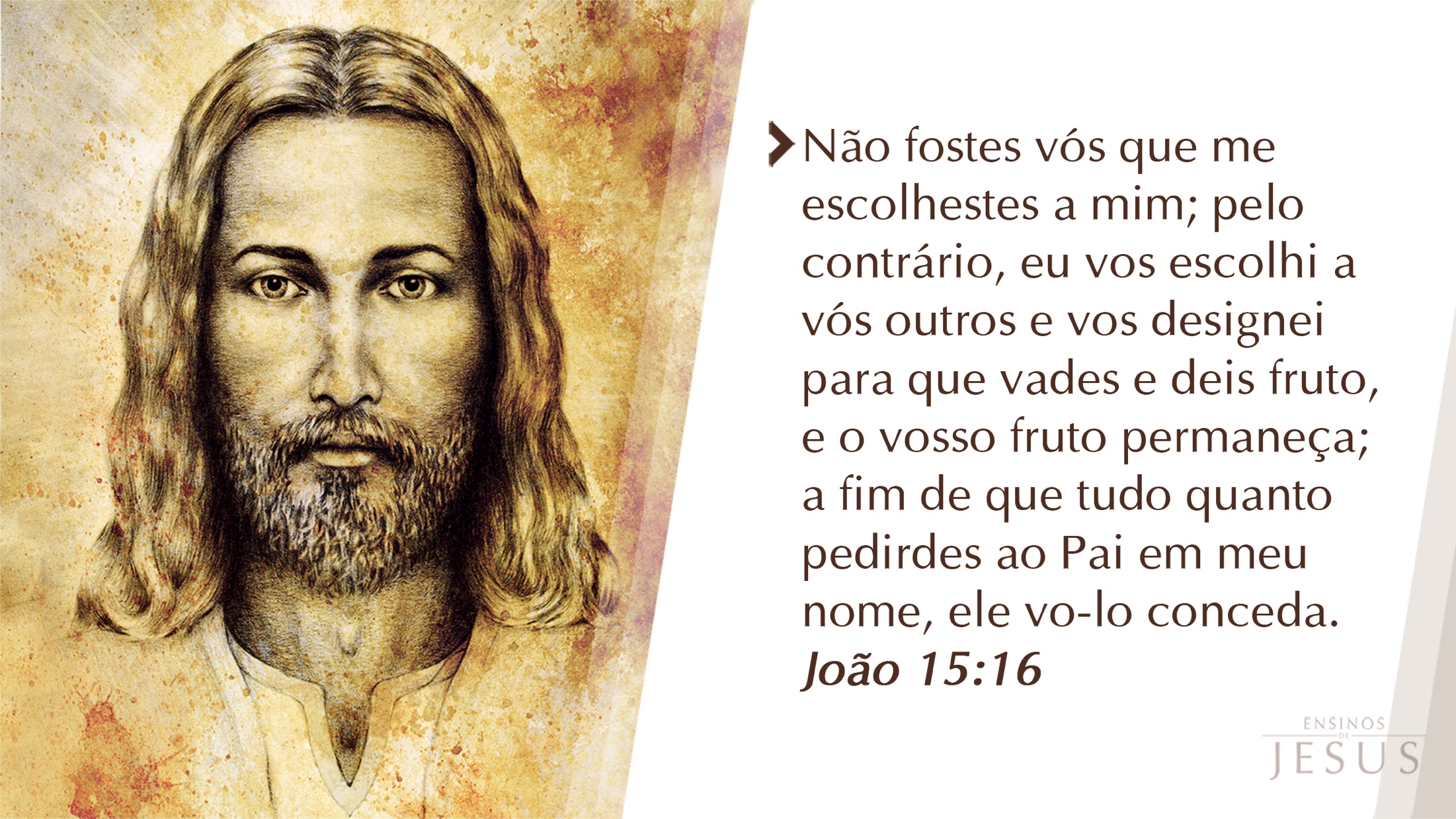 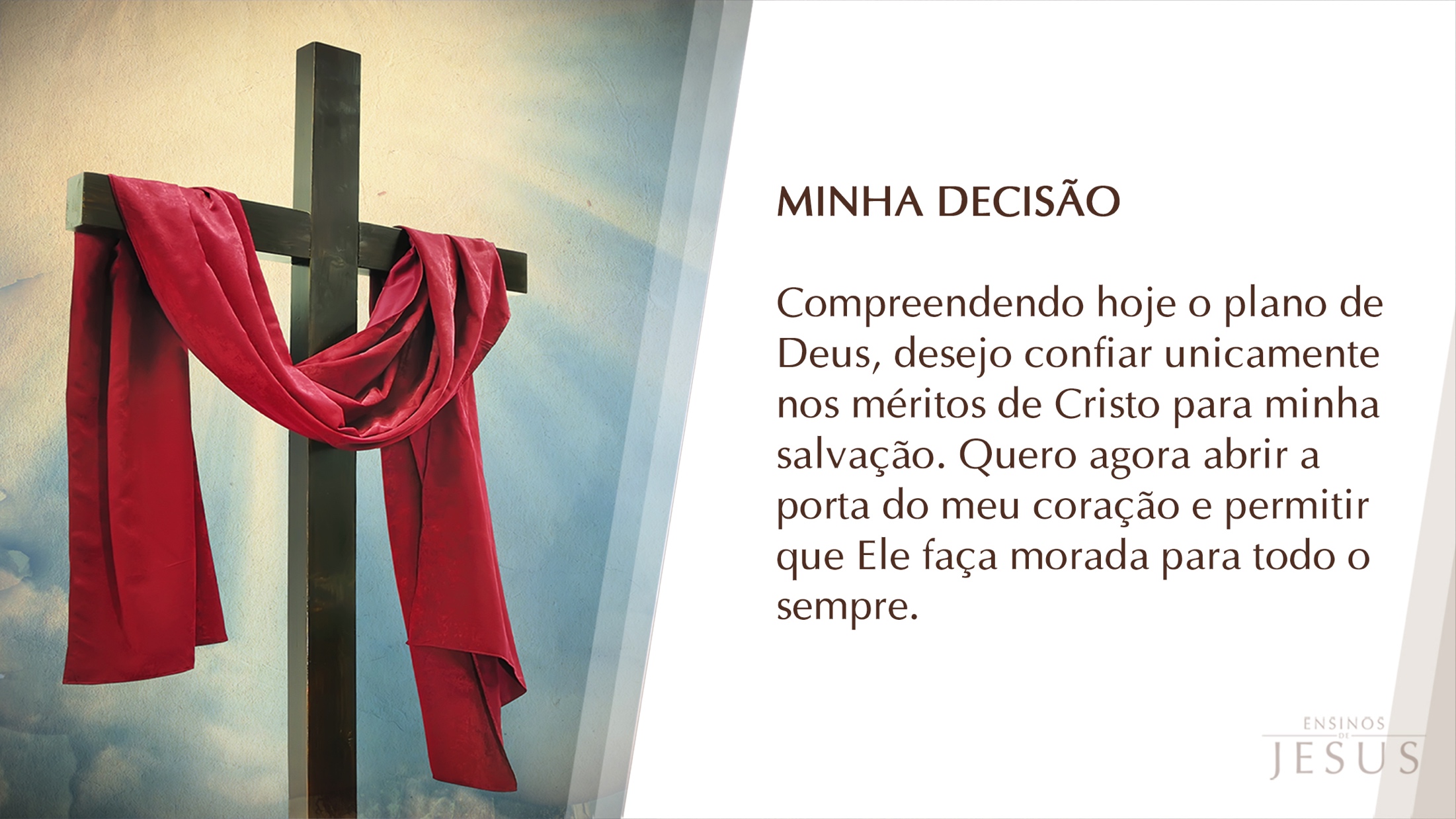 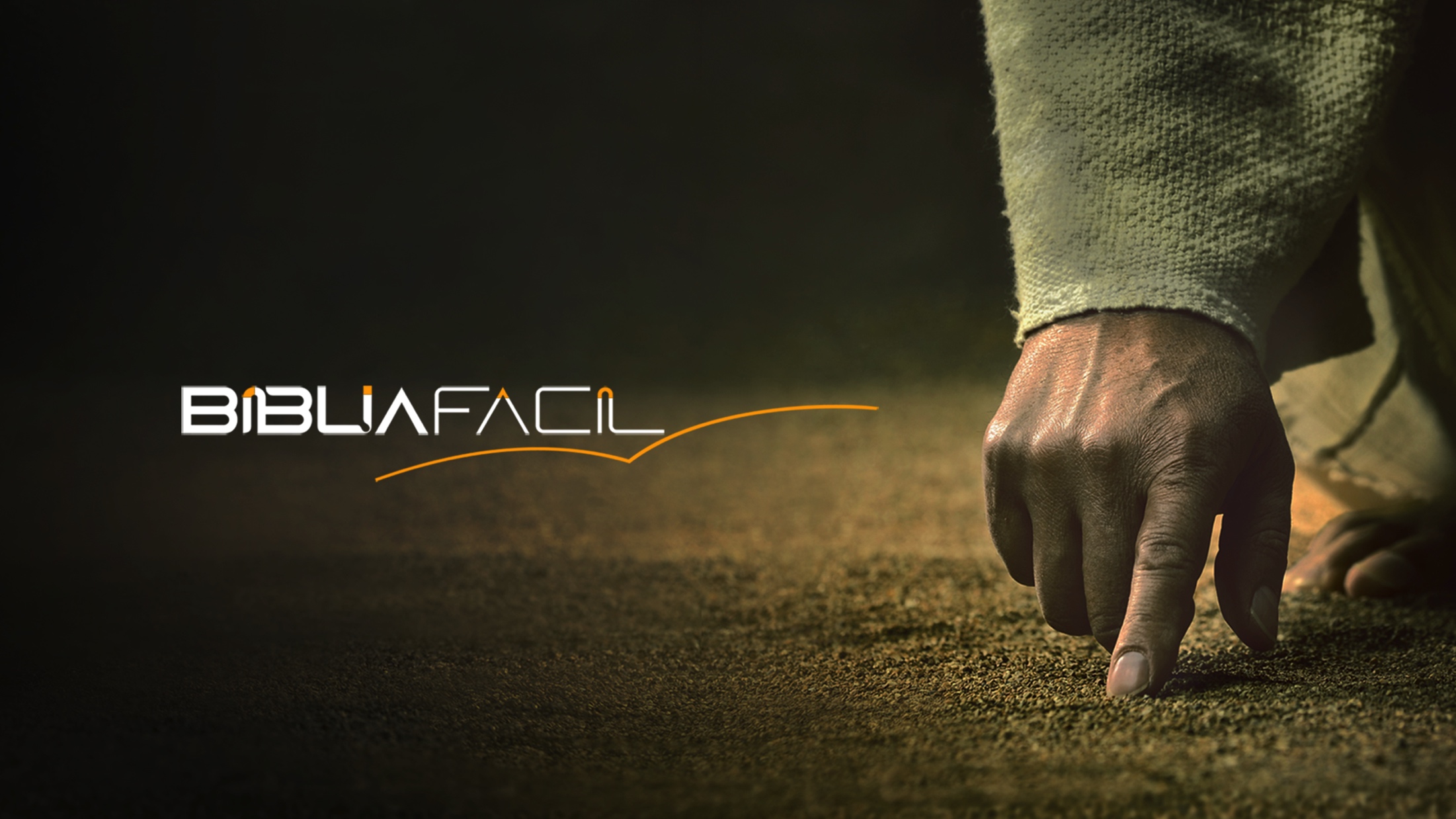 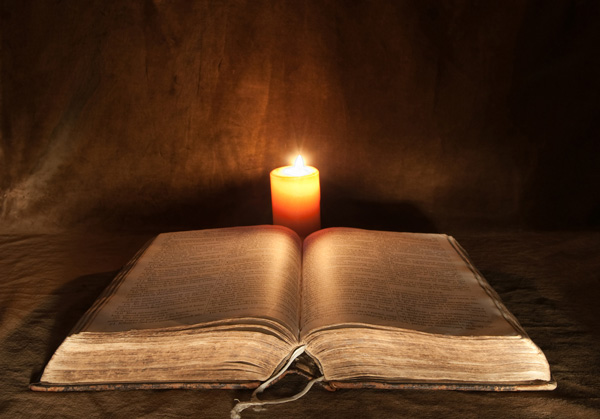 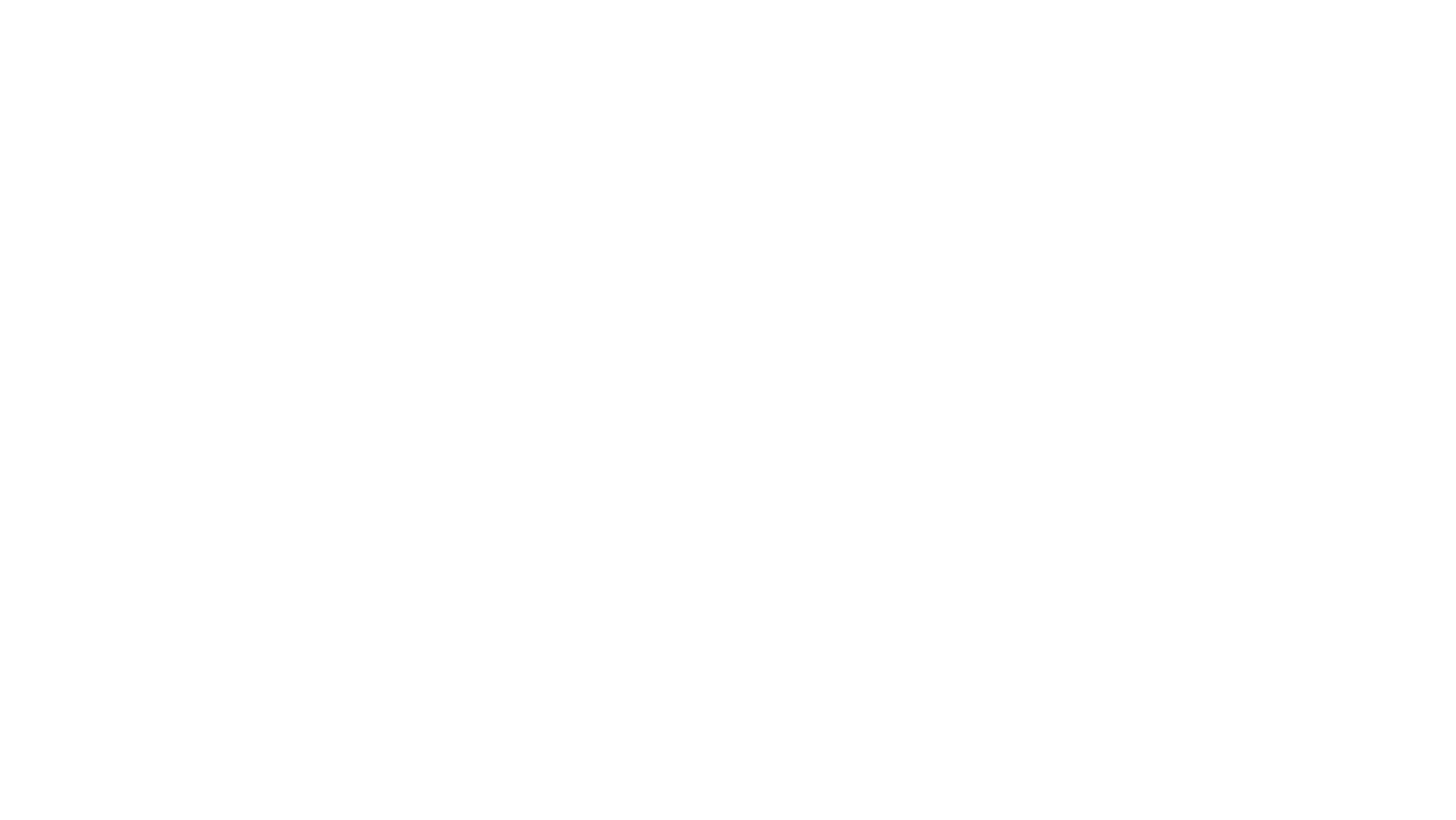 USE ESTA TELA PARA INSERIR OUTRAS IMAGENS, SE DESEJAR...
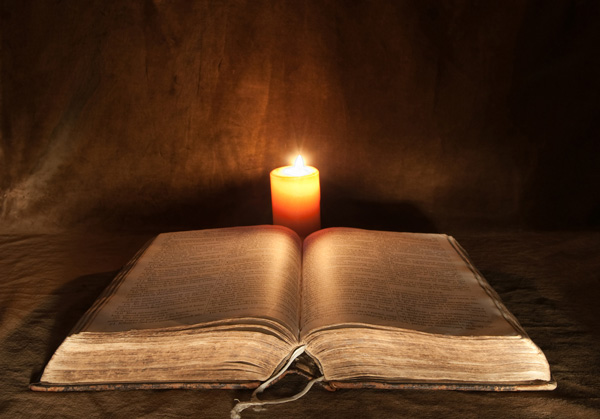 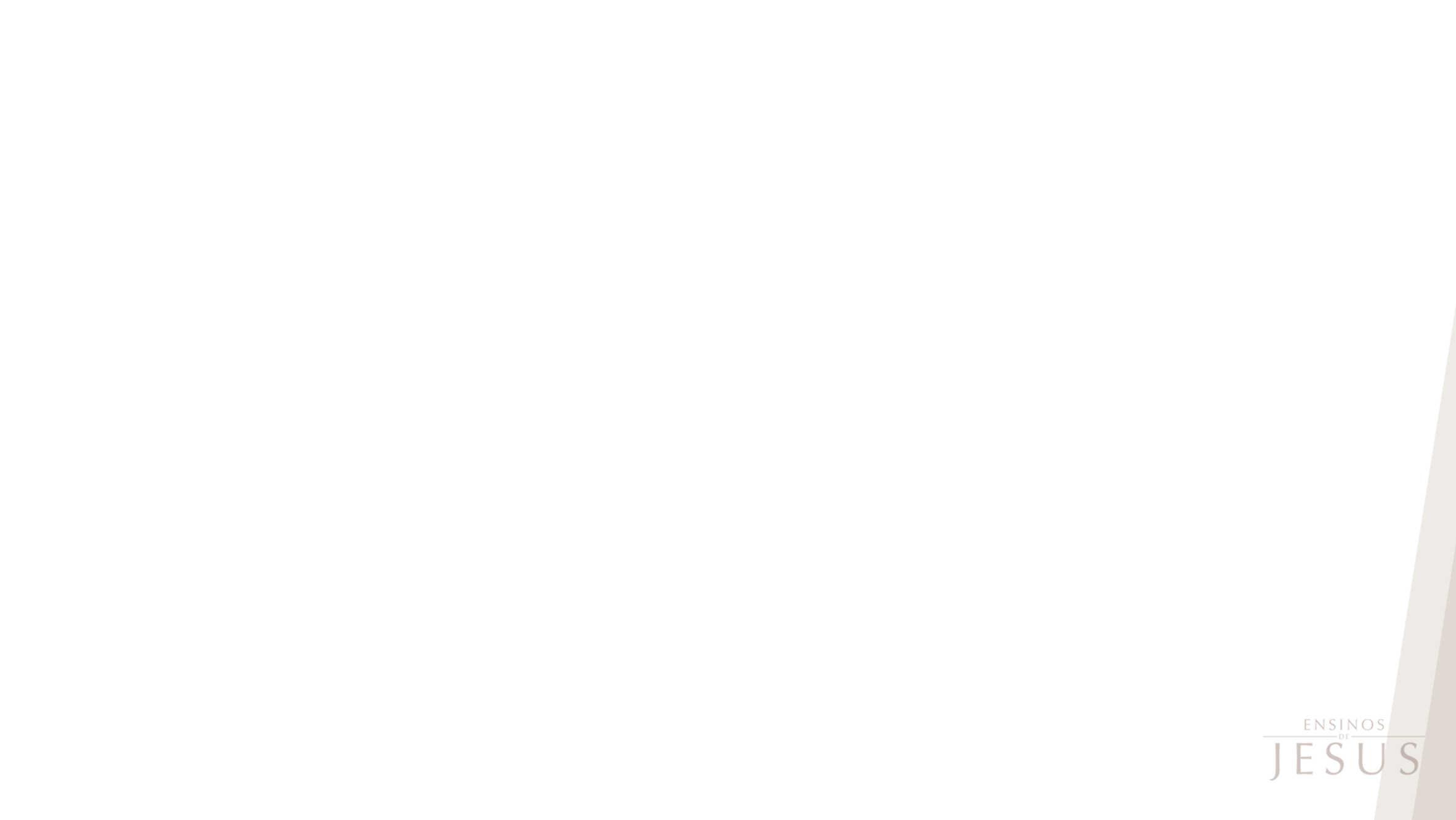 USE ESTA TELA PARA INSERIR OUTRAS IMAGENS, SE DESEJAR...
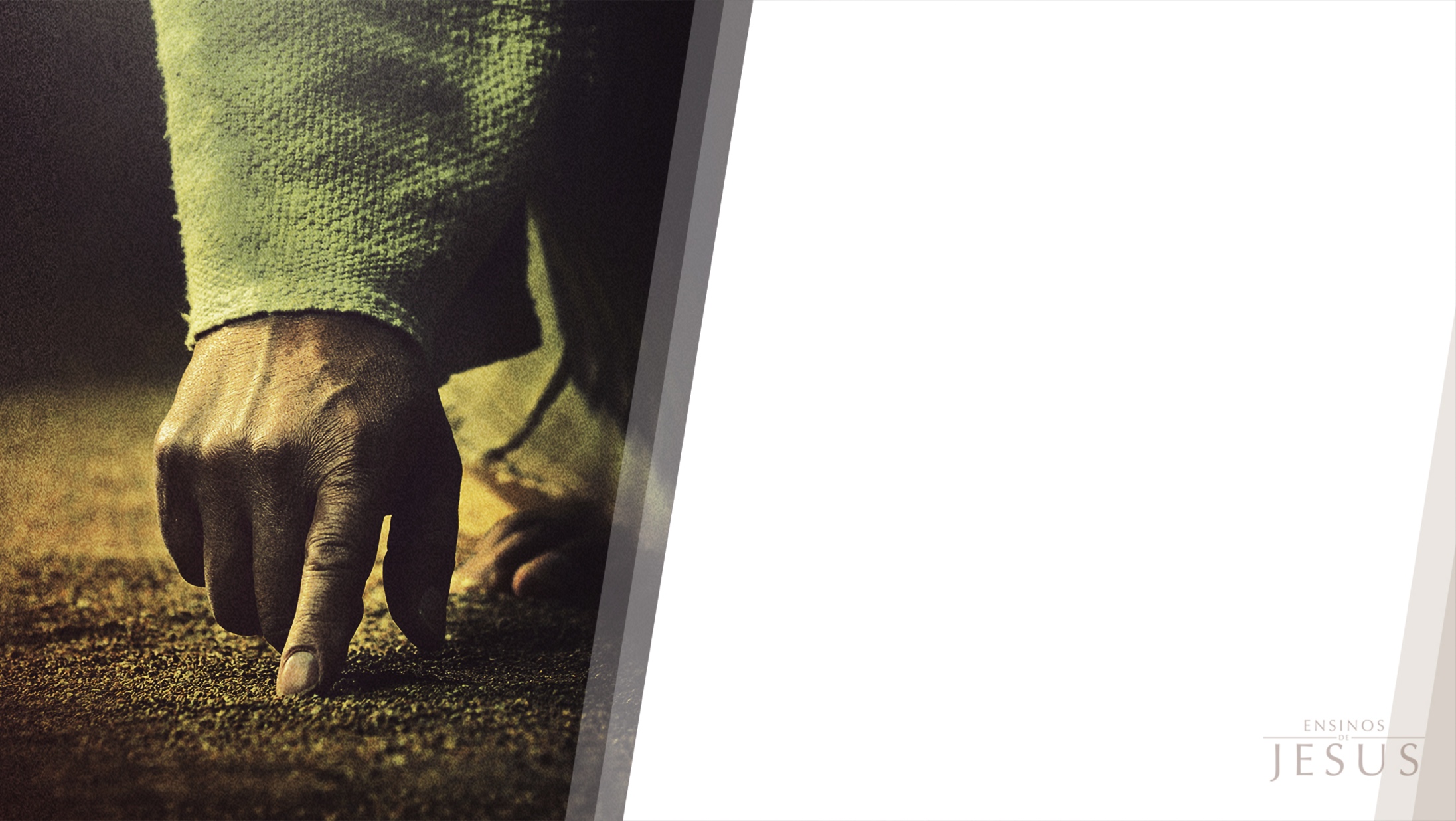 USE ESTA TELA PARA INSERIR OUTRAS PERGUNTAS, SE DESEJAR...
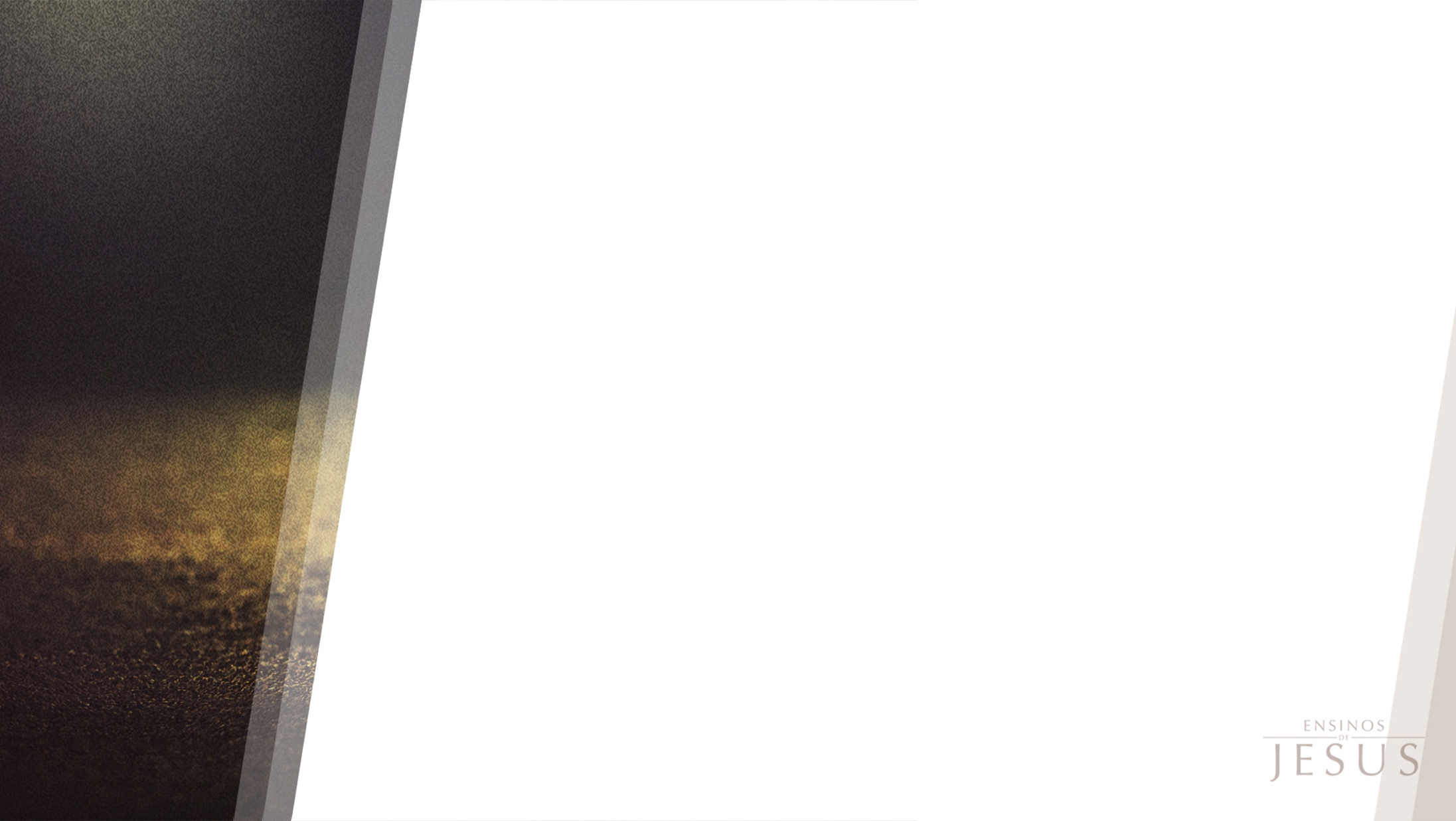 USE ESTA TELA PARA INSERIR OUTRAS RESPOSTAS, SE DESEJAR...